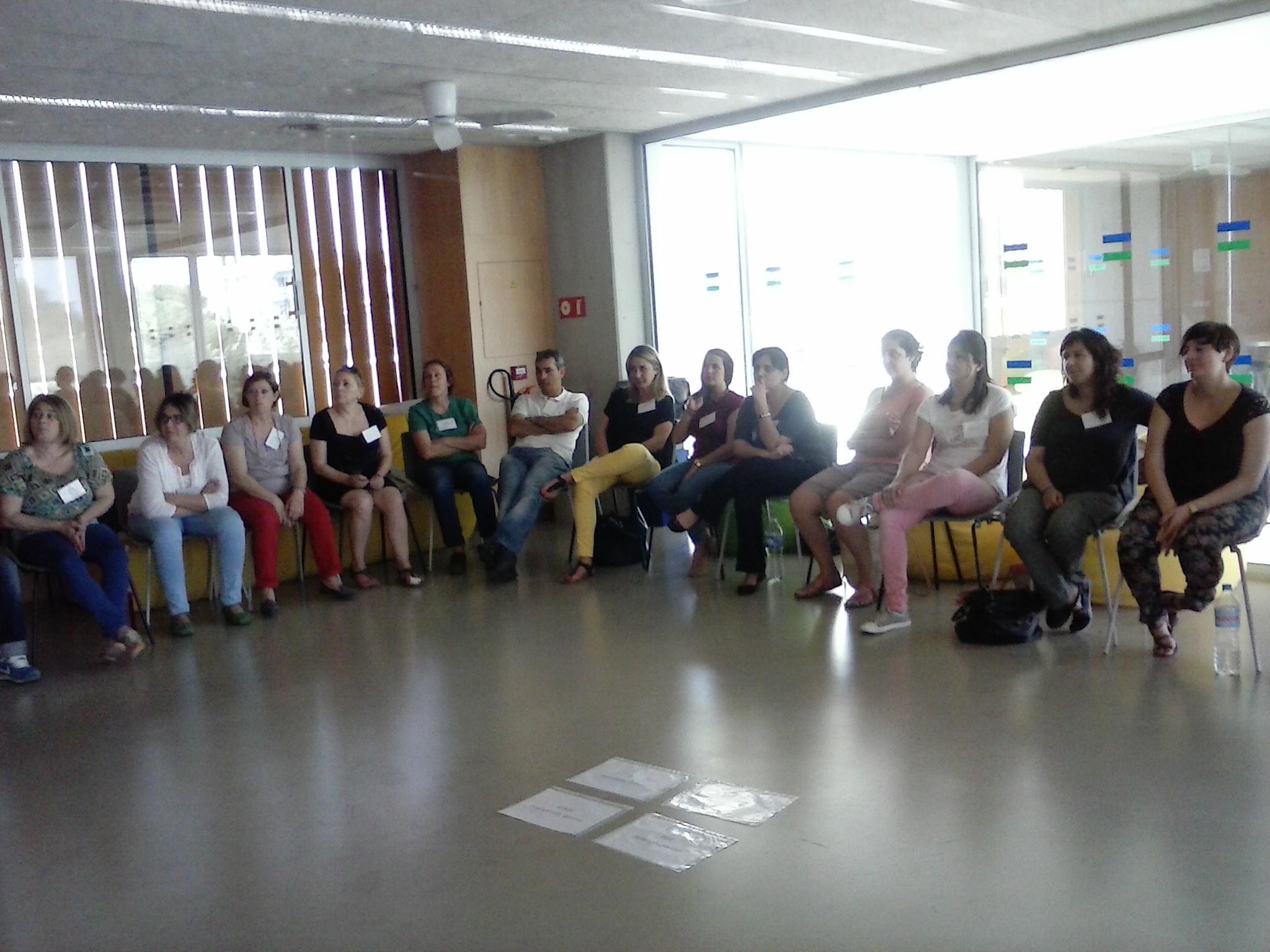 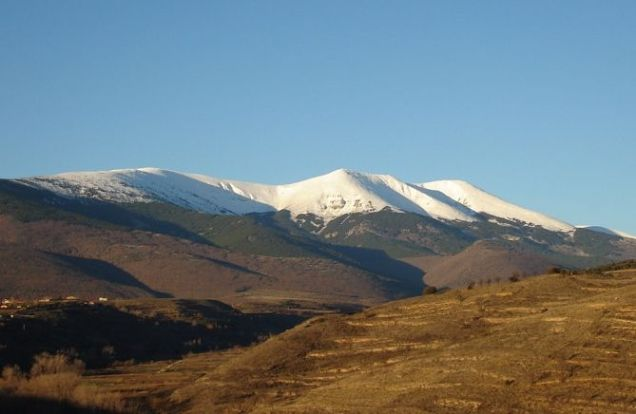 “El impacto restaurativo en el centro educativo”
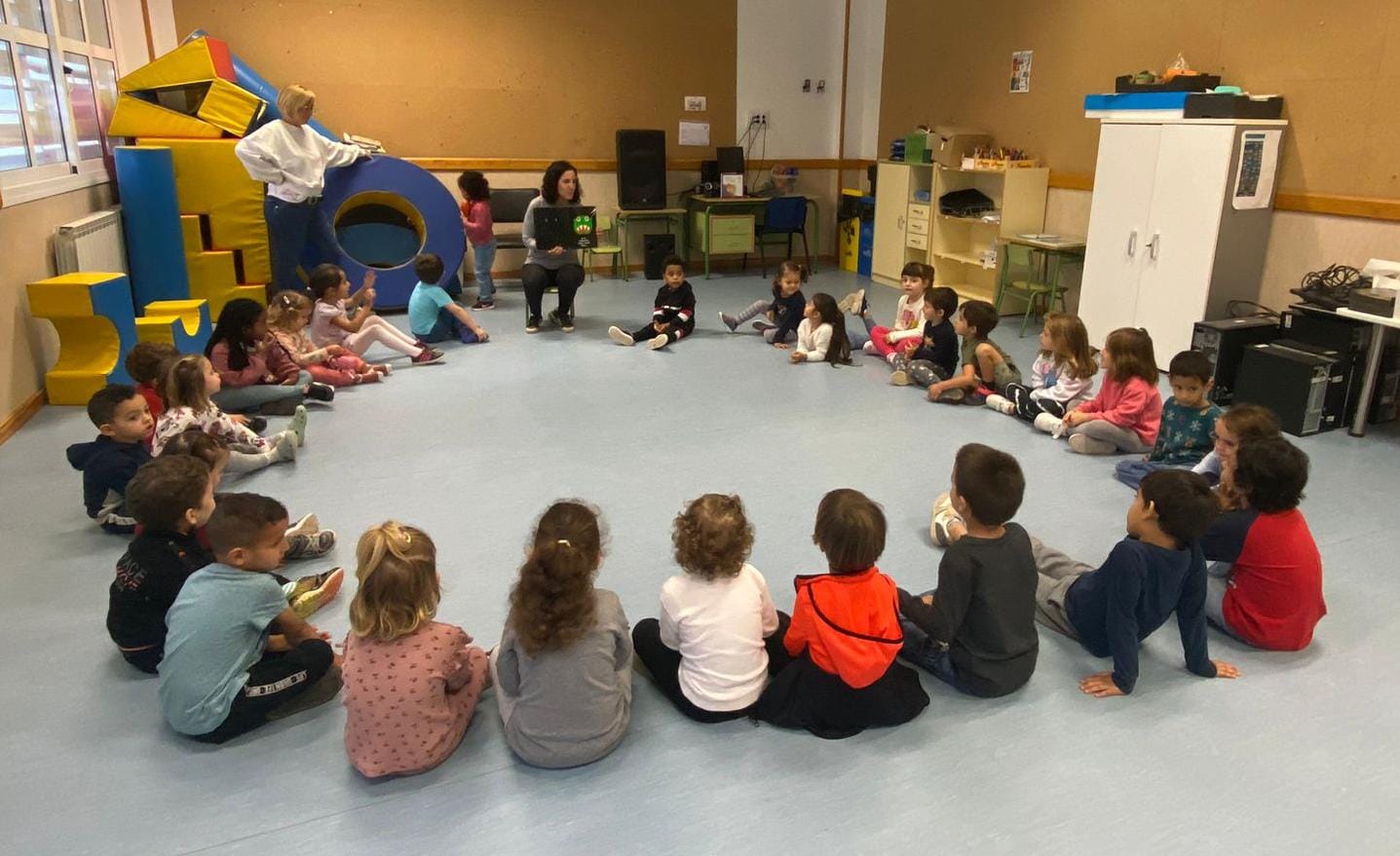 ‹#›
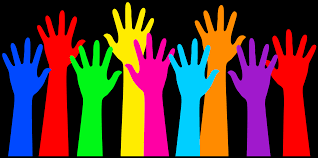 ‹#›
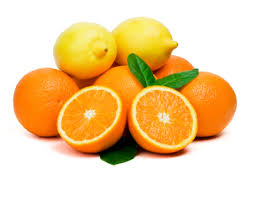 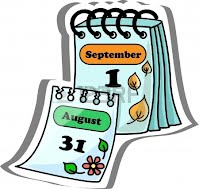 1
2
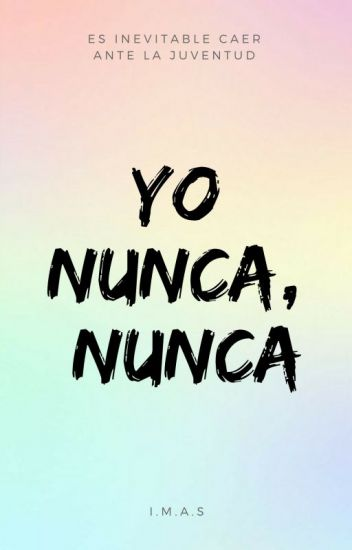 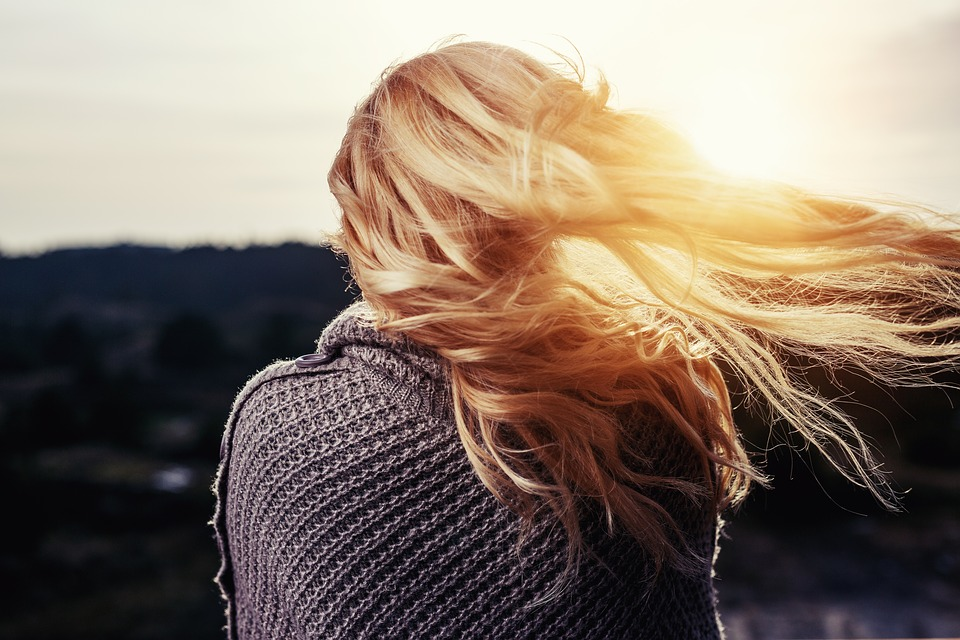 4
3
Mi nombre y  algo que me gusta de mi trabajo
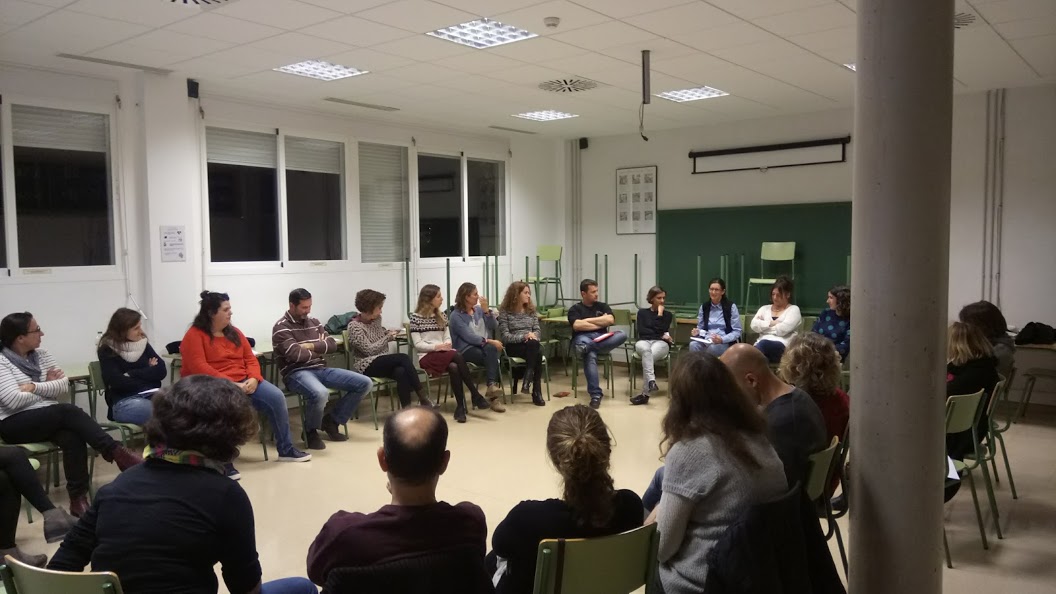 Nos presentamos
Pràcticas restaurativas me suena a…
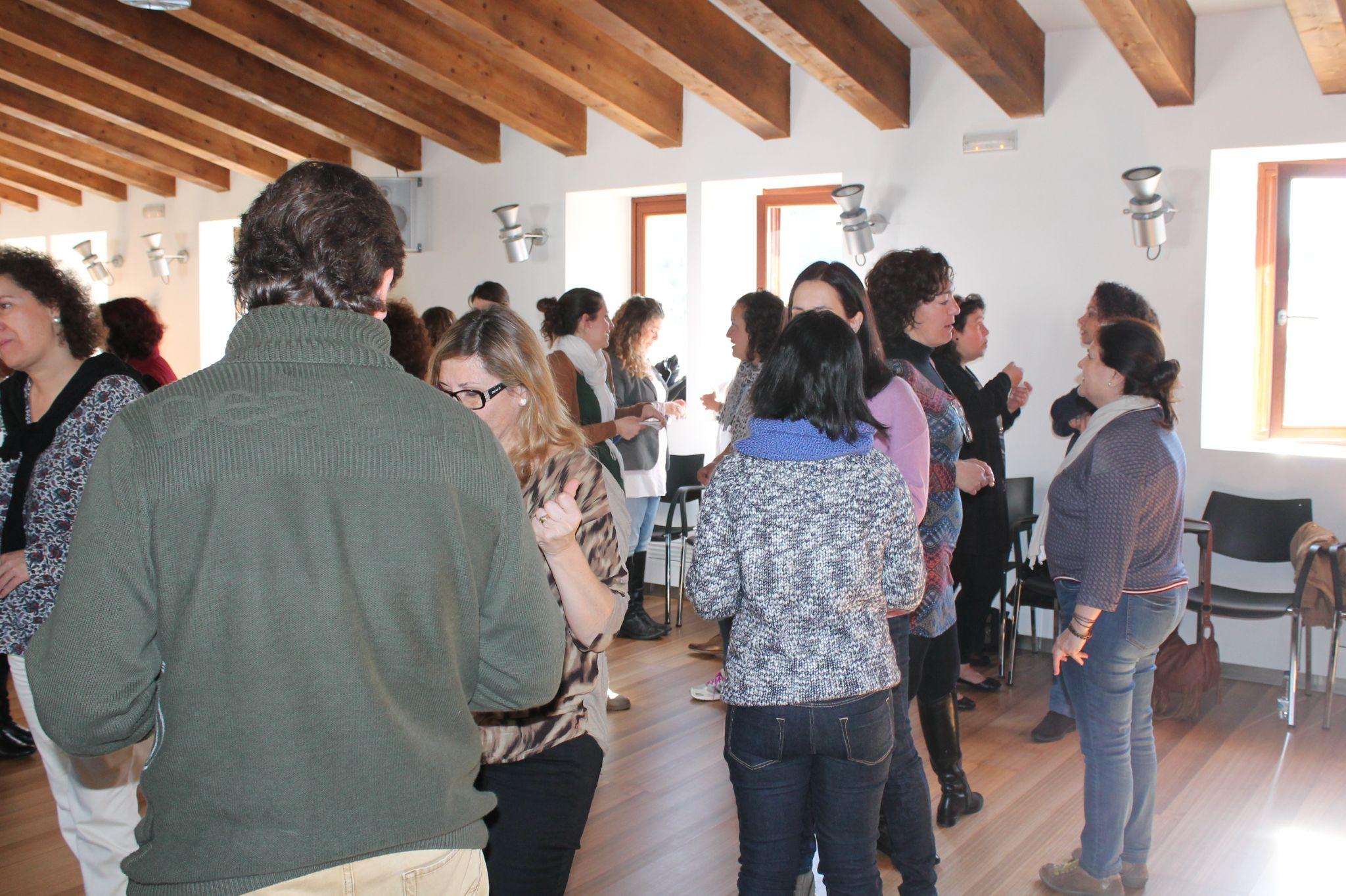 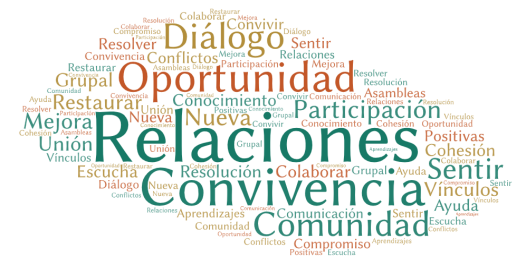 ‹#›
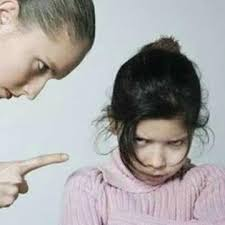 La justicia retributiva quiere responder a:
¿Qué ha sucedido?
¿Quién es el culpable? ¿Qué pruebas tenemos?
¿Qué sanción le corresponde?
Busca la culpabilidad y la ejemplaridad del castigo
La justicia restaurativa, busca la comprensión, la responsabilización y la reparación. Por eso las preguntas son:
¿Qué ha pasado?
¿Quién se ha visto afectado?, ¿de qué forma?
¿Qué se puede hacer para arreglar las cosas?
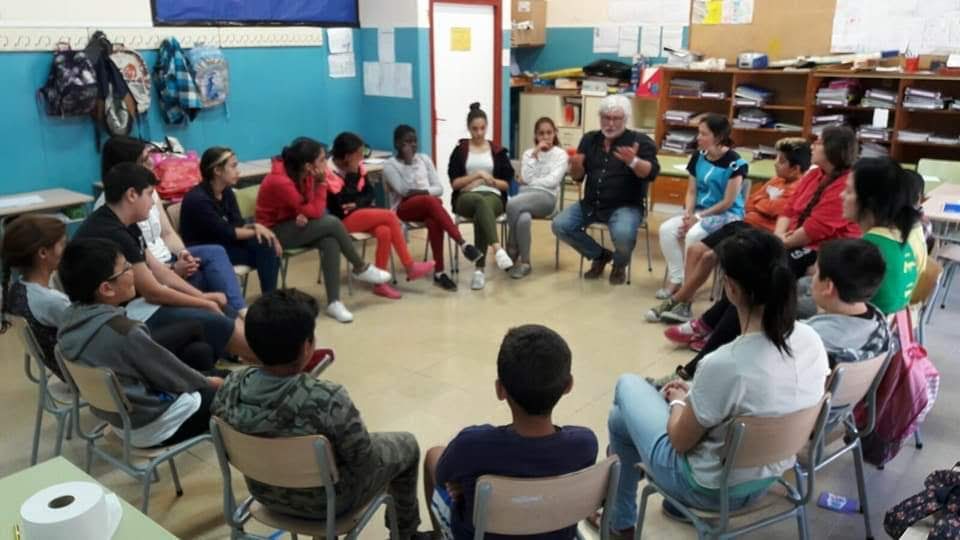 ‹#›
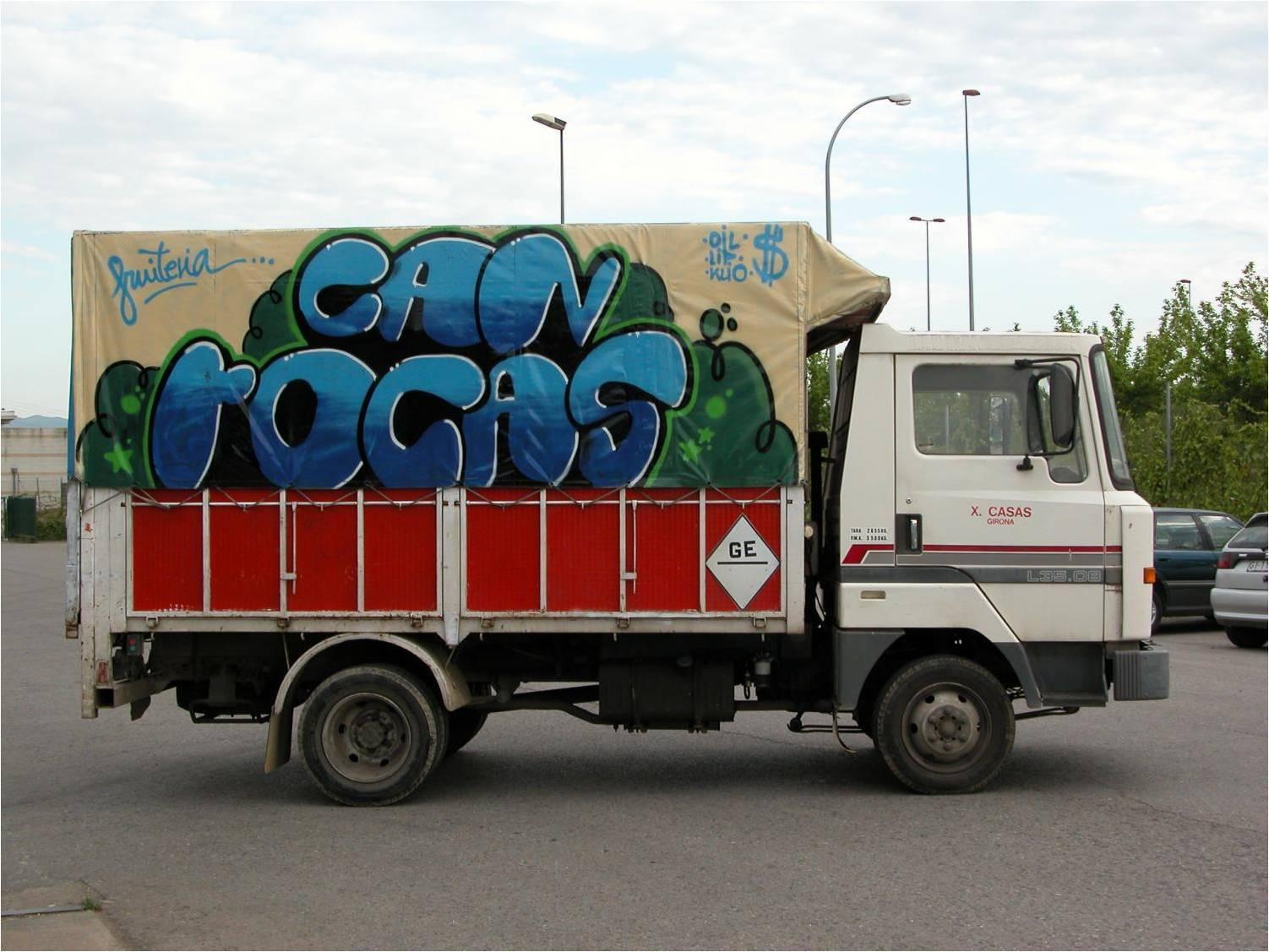 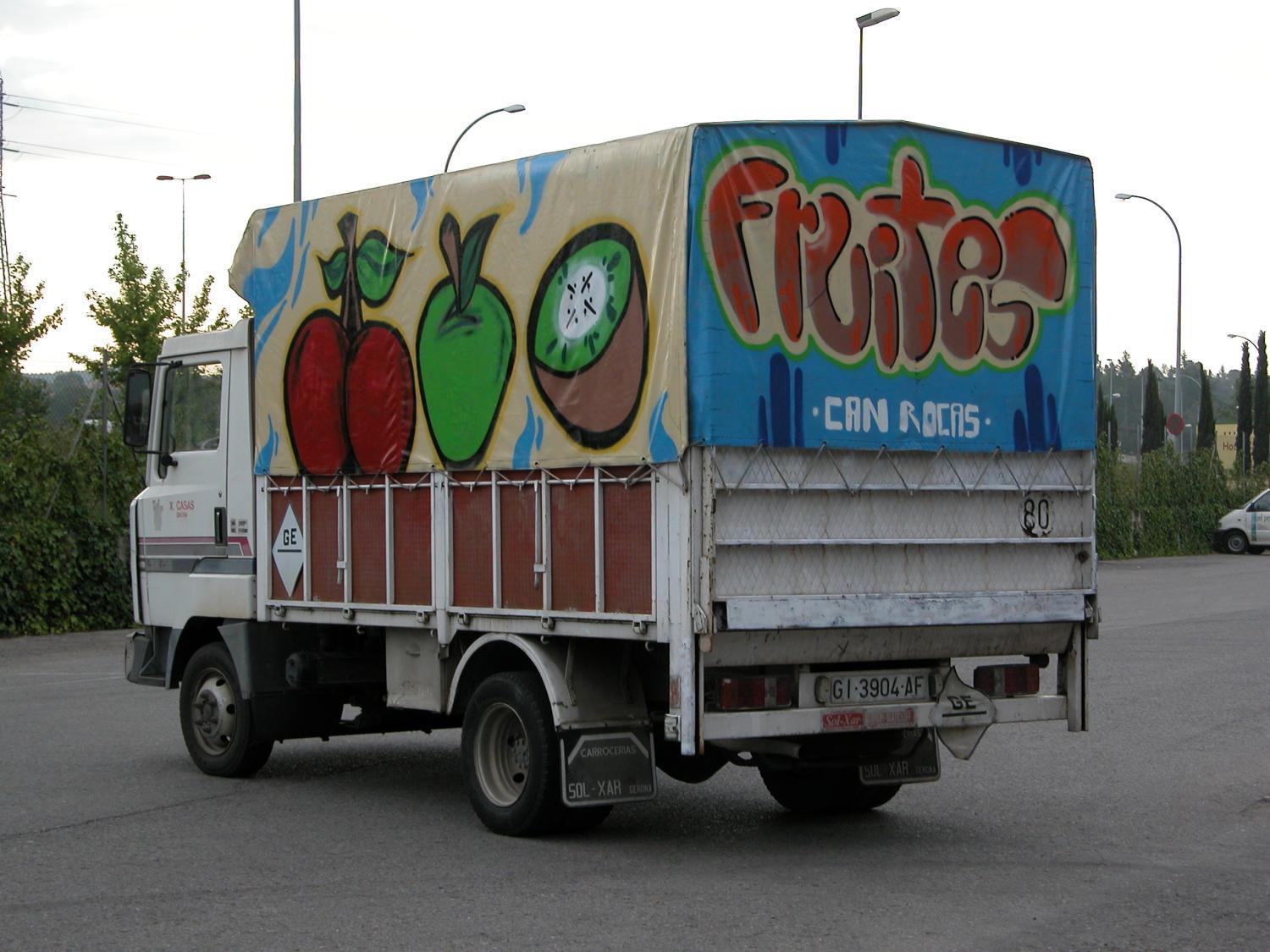 ‹#›
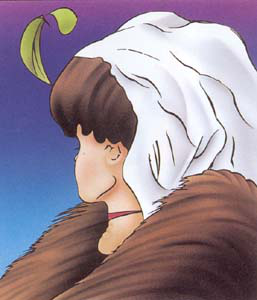 7
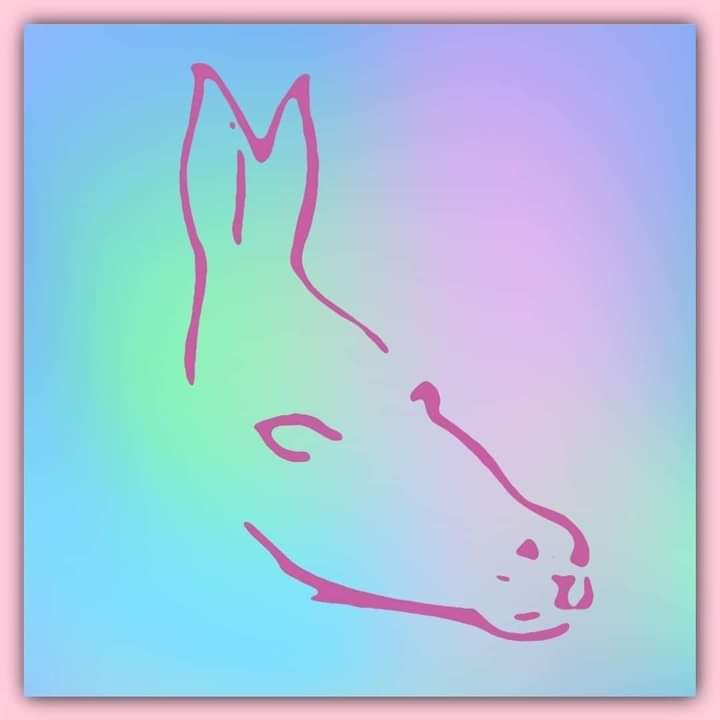 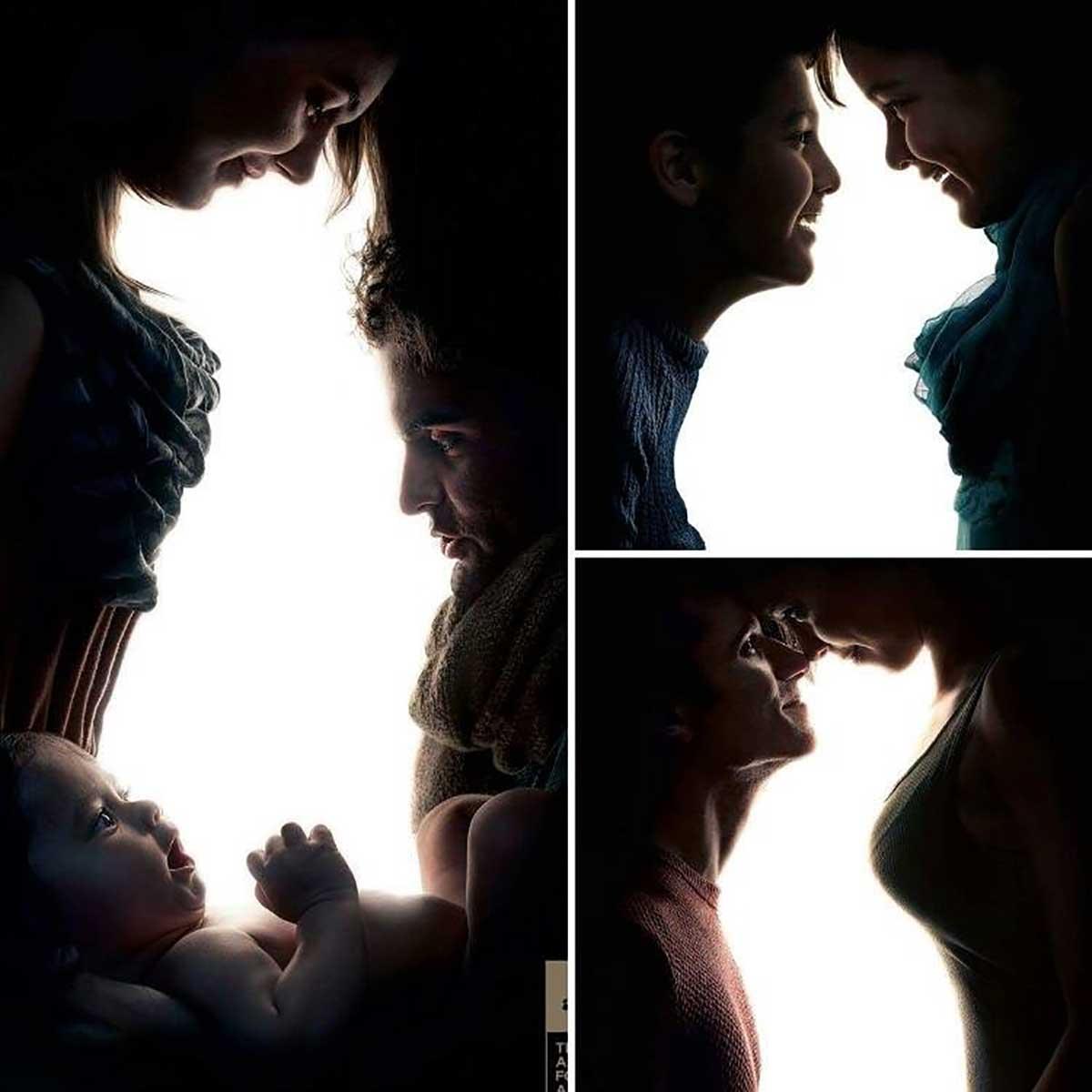 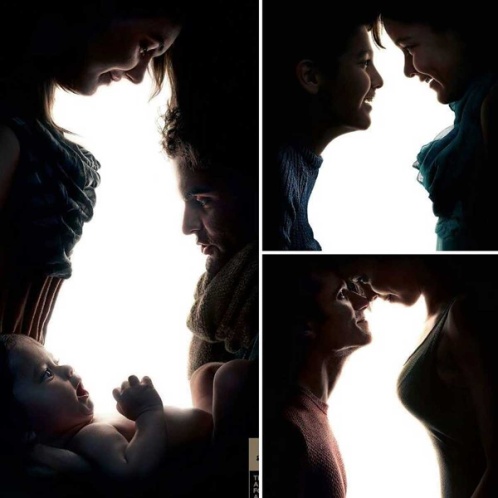 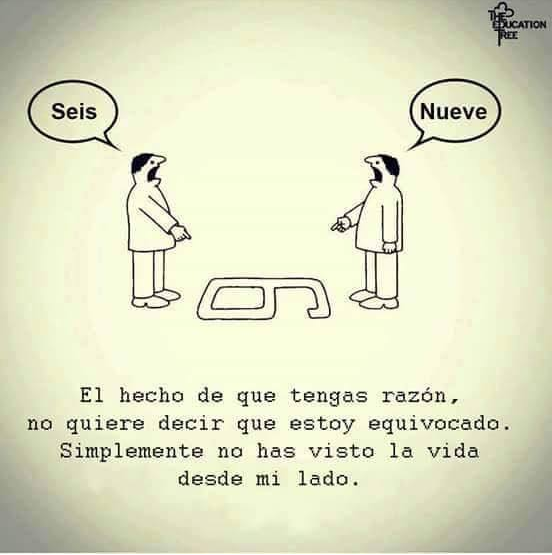 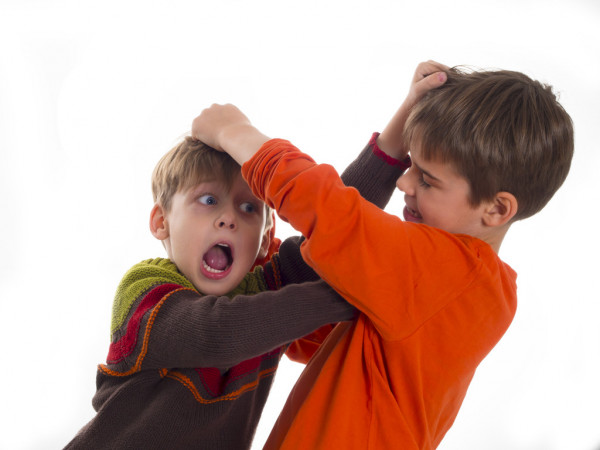 El conflicto
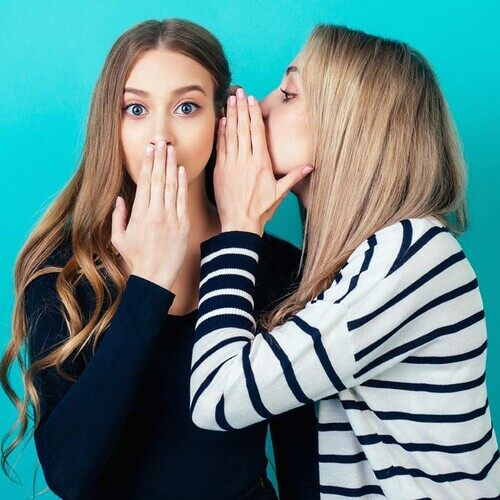 Es parte del dia a dia
En sí mismo no es ni positivo ni negativo
Convertirlo en oportunidad depende de ser capaz de resolver de manera positiva.
Hay que capacitarlos para resolverlos de manera pacífica y no violenta.
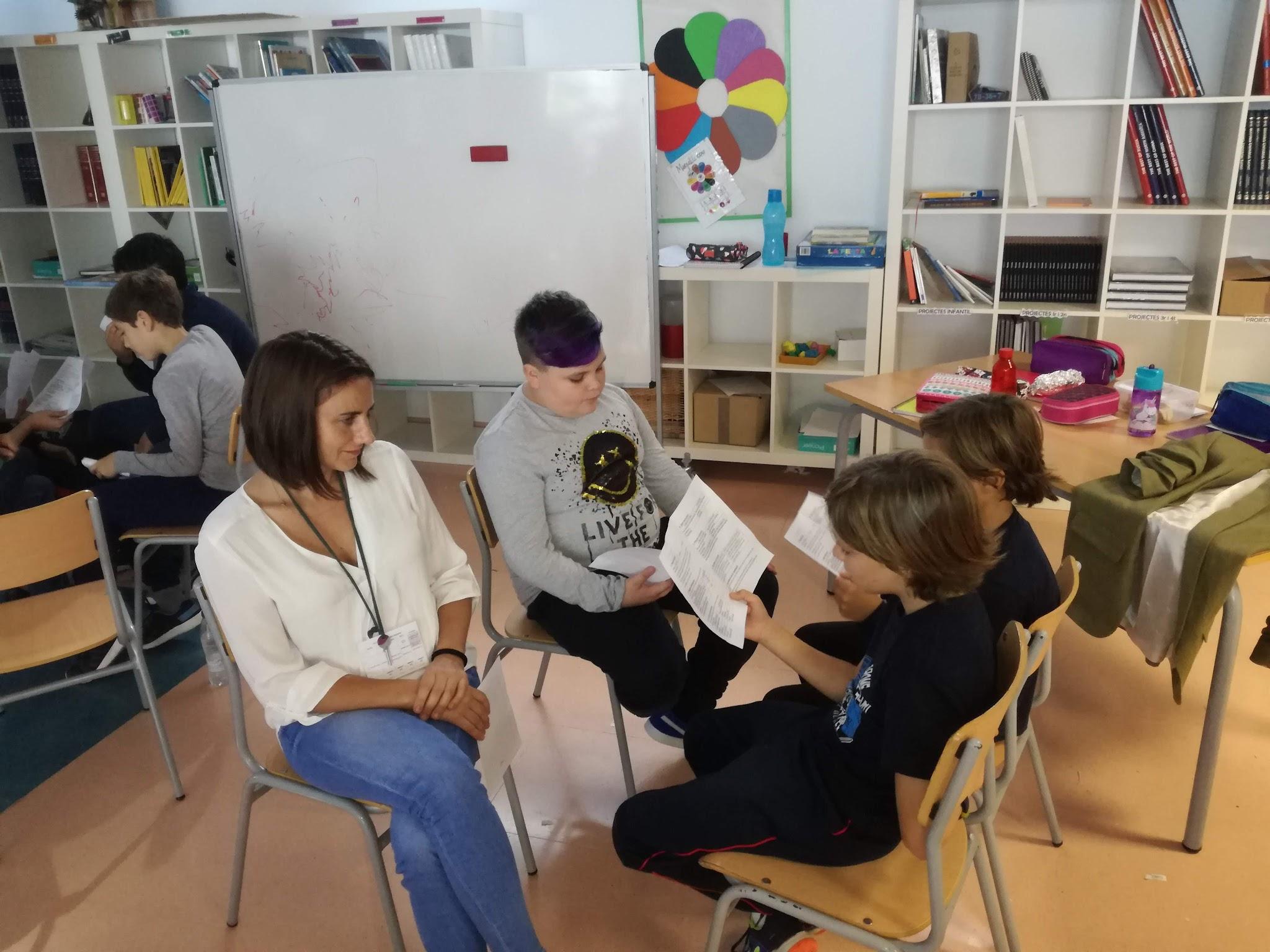 Esfuerzo dedicado a la convivencia
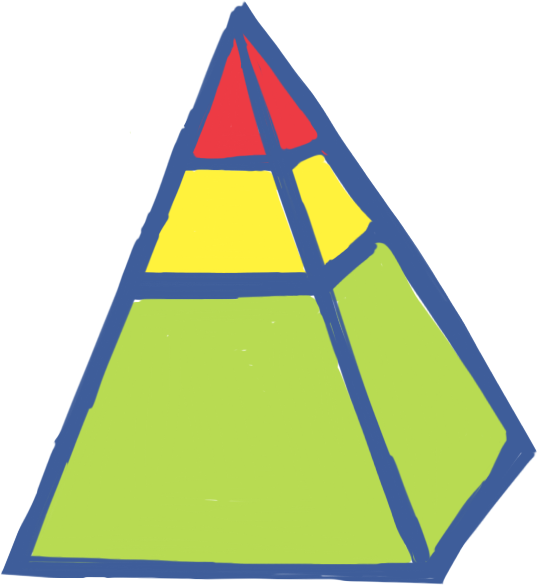 Intervenir en conflictos graves
Facilitar estrategias para resolver justamente pequeños conflictos
Fomentar buen clima de grupo, autoconocerse, competència socioemocional
Si se fomentan las buenas relaciones en el grupo, potenciando el sentimiento de pertenencia, muchos conflictos o no aparecen o se resuelve positivamente
La realidad próxima era….
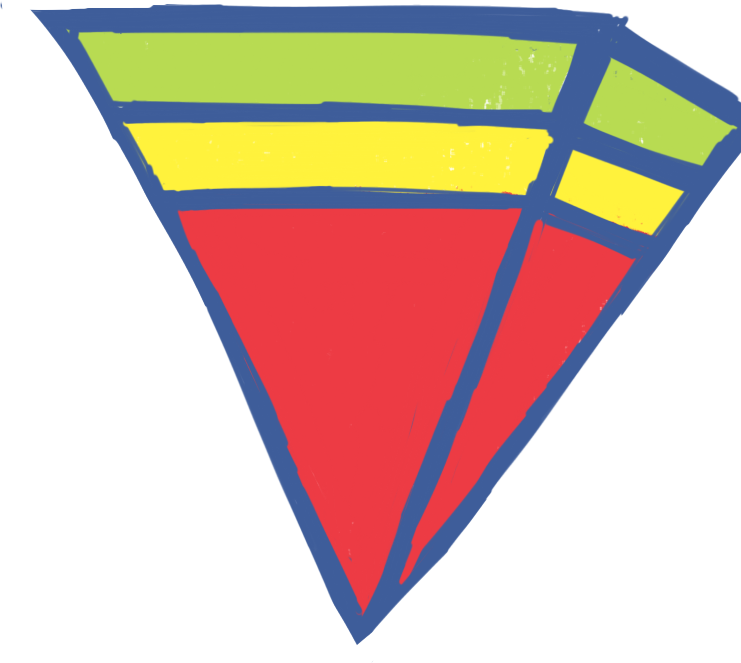 Se dedica poco tiempo a crear vínculos en el grupo
Ante pequeños conflictos, o bien se dejan pasar o los resuelven los adultos
Resolver conflictos graves es el grueso de la convivencia.
Niveles de funcionamiento en los grupos
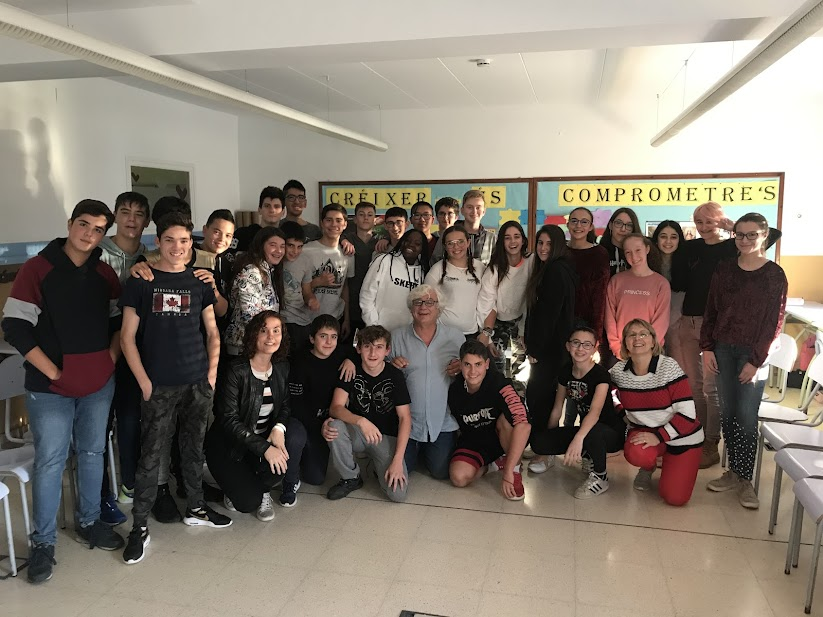 NIVEL SOCIOAFECTIVO
Clima
Tarea
COHESIÓN GRUPAL
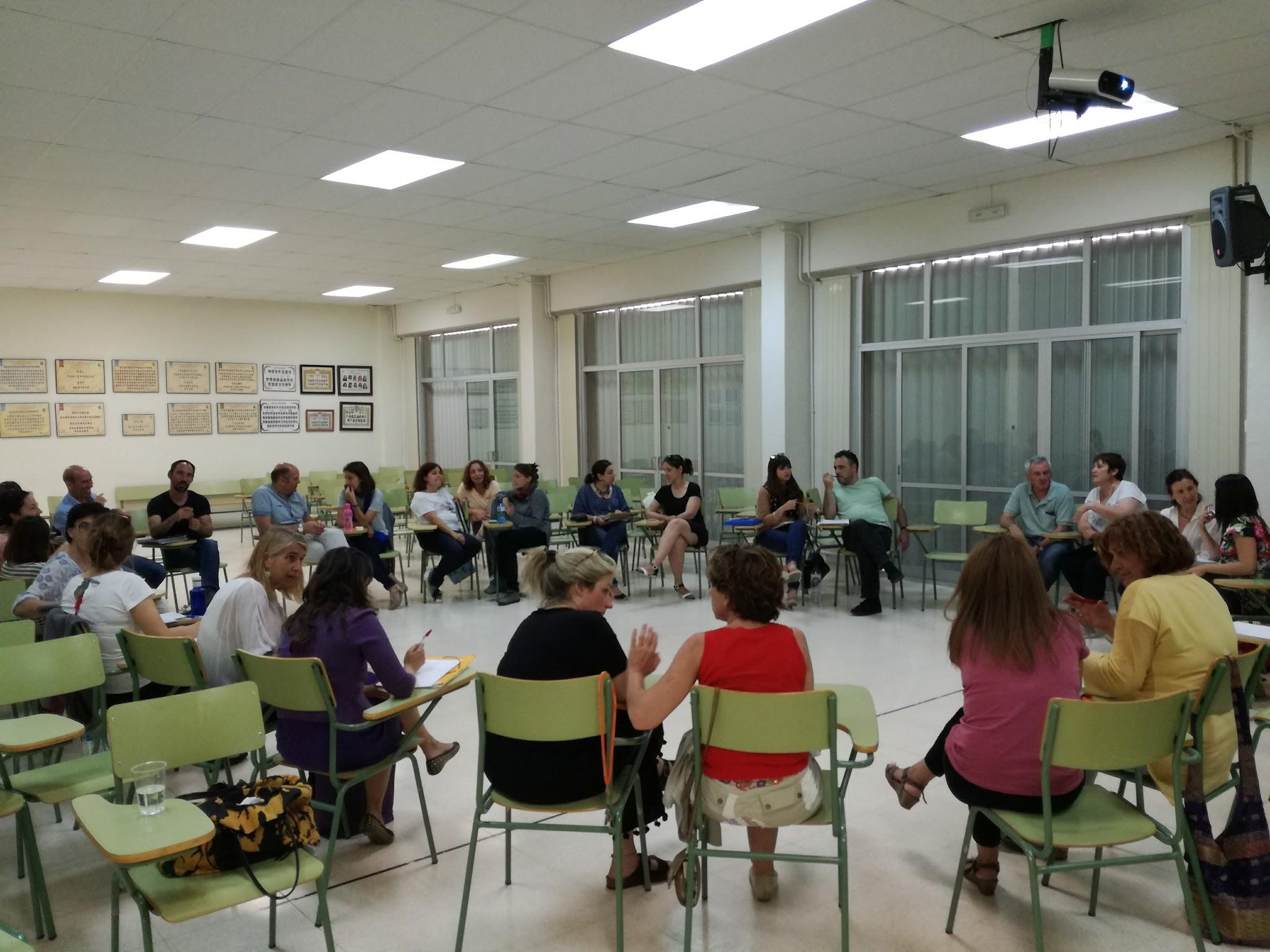 NIVEL ORGANIZATIVO
N. Temático
Qué
N. Funcional
Cómo
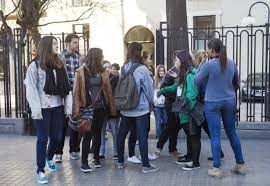 Nacidos en el año 2010
Se van conociendo
Interaccionan, se comunican
Establecen normas y objetivos
Participan, colaboran
Todos forman parte del grupo, se cohesionan
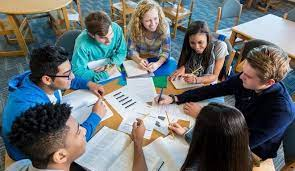 Programas que favorecen la convivencia y mejoran el clima
Programas de educación social y emocional
Ayuda entre iguales
Aprendizaje y servicio 
Alumnado ayudante, mediadores, cibermentores
Actuaciones organizativas preventivas
Metodologías que favorecen la colaboración
Aprendizaje cooperativo  / Aprendizaje basado en proyectos
Análisis de zonas o momentos “calientes” y alternativas
Patios / Entradas / Cambios de clase
Horarios y distribución de cursos / tutorías
Escala de provención: mejora de la cohesión del grupo
Presentación
Conocimiento
Confianza
Aprecio/Reconocimiento (propio y de los demás)
Comunicación
Cooperación
La provención busca ( J.Burton, 1998)
La comprensión y explicación 
El conocimiento de los cambios 
La promoción de las condiciones apropiadas
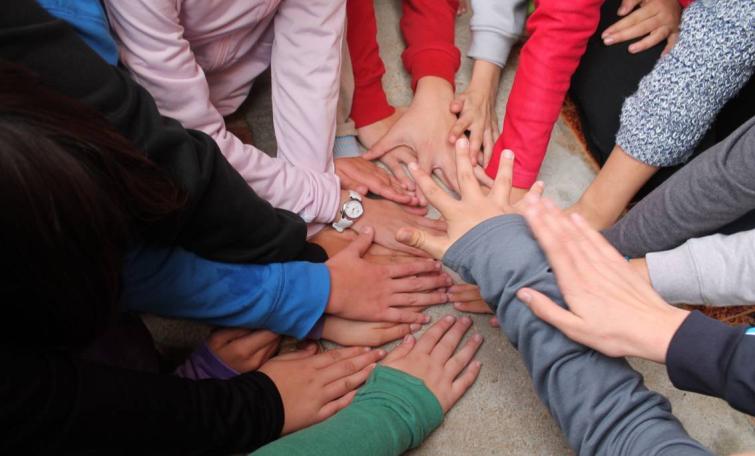 Prácticas Restaurativas:
crear comunidad
Crear relaciones
.
Fomentar la participación
.
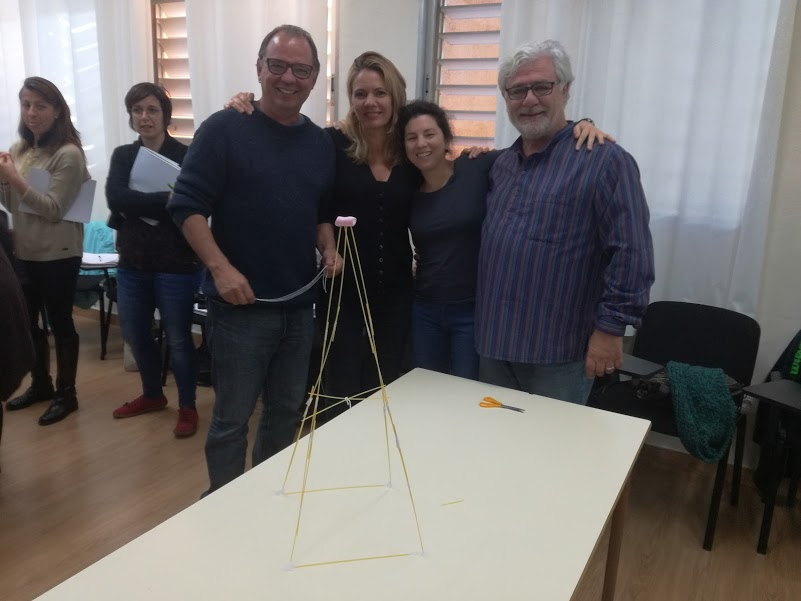 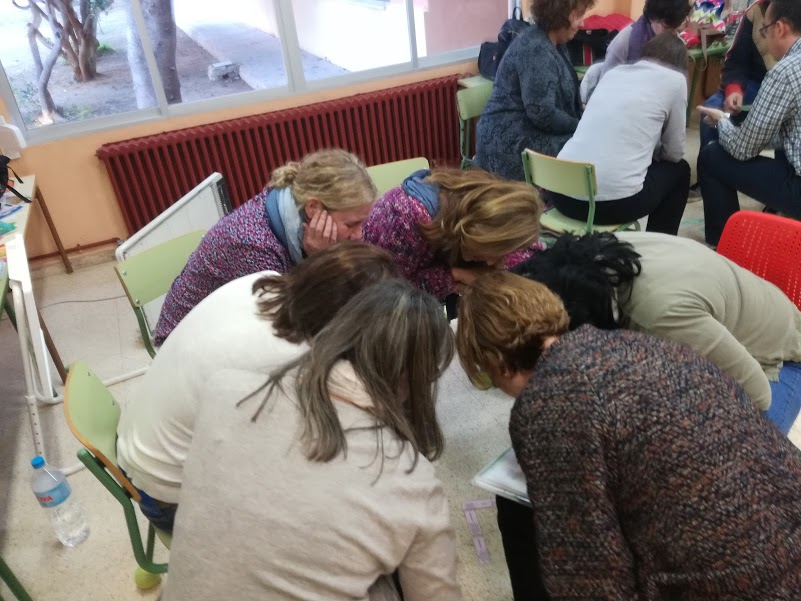 Reparar los vínculos cuando hay conflicto 
.
Asumir responsabilidades
.
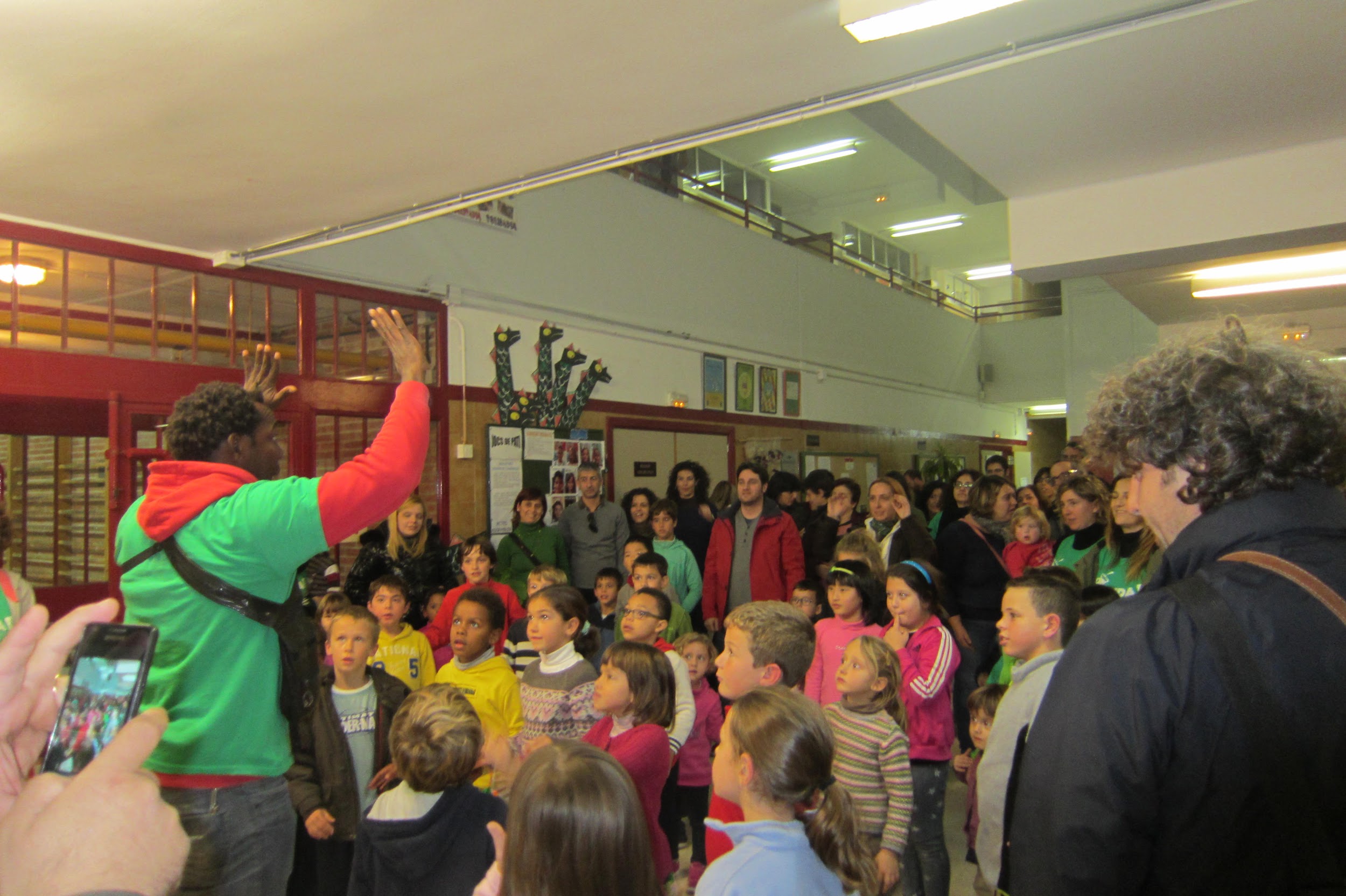 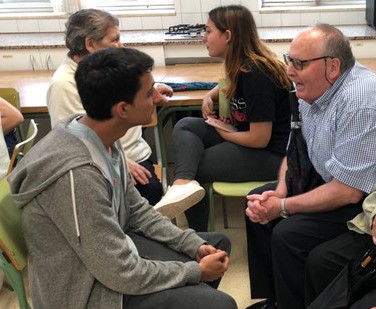 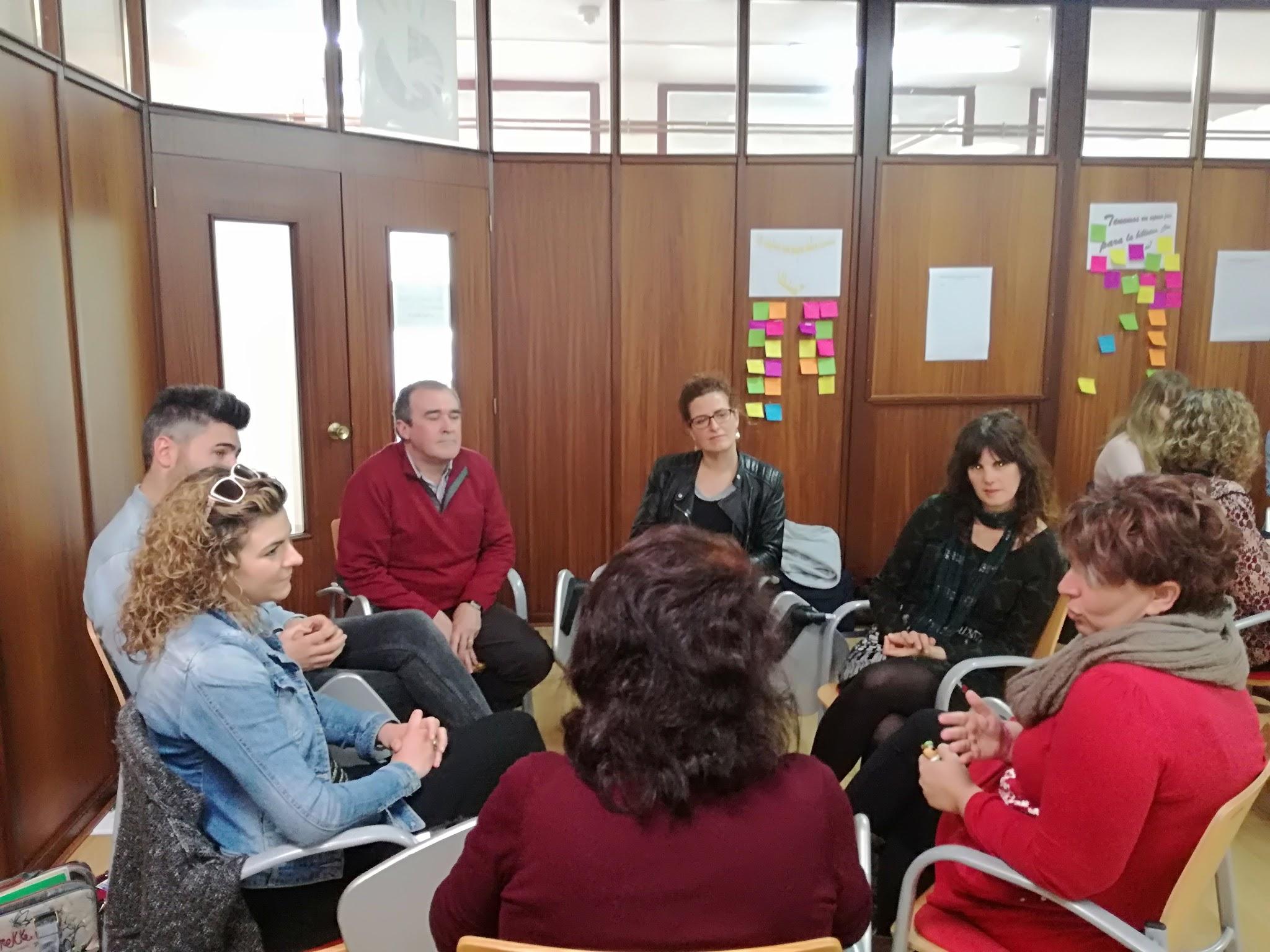 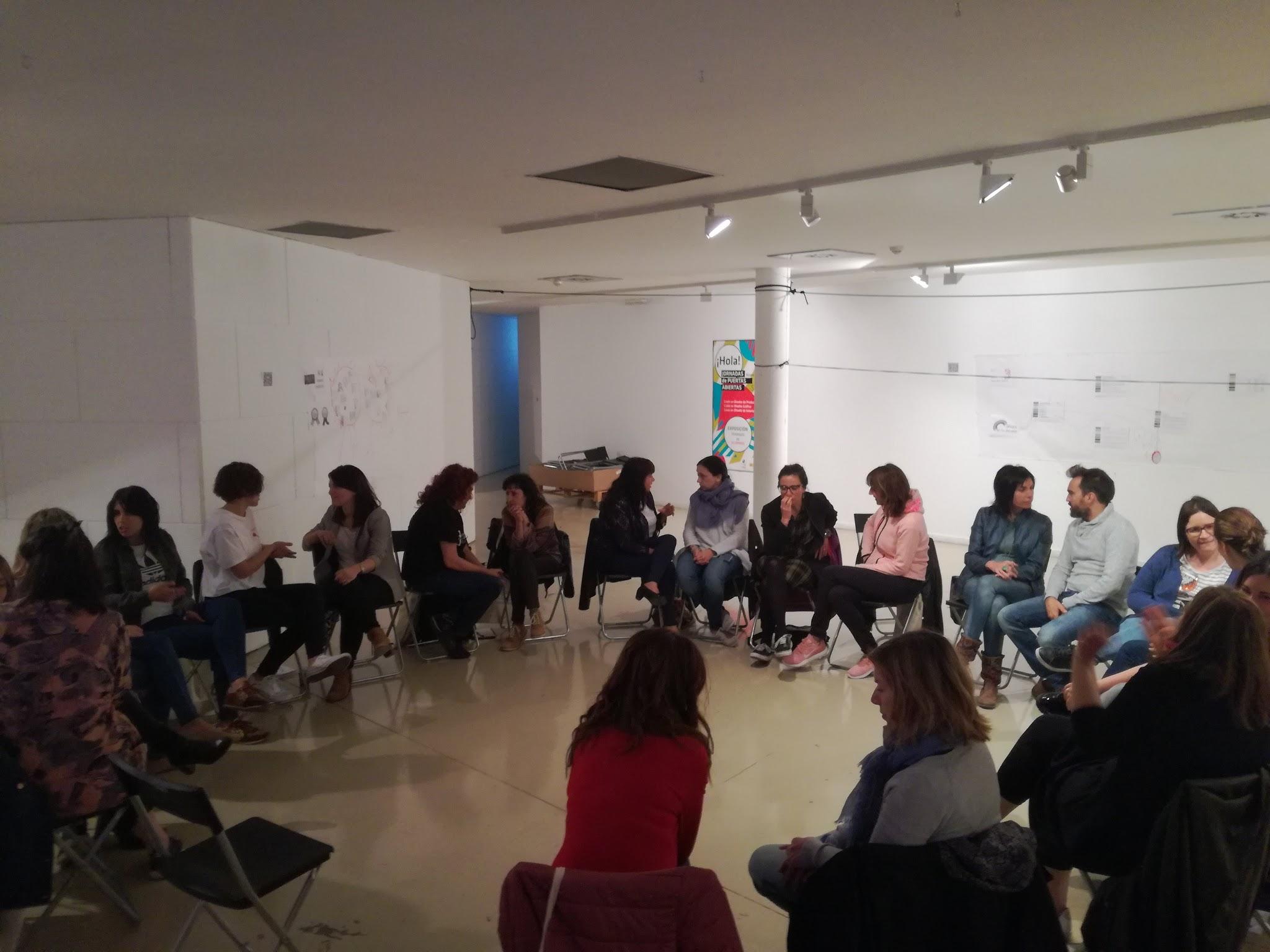 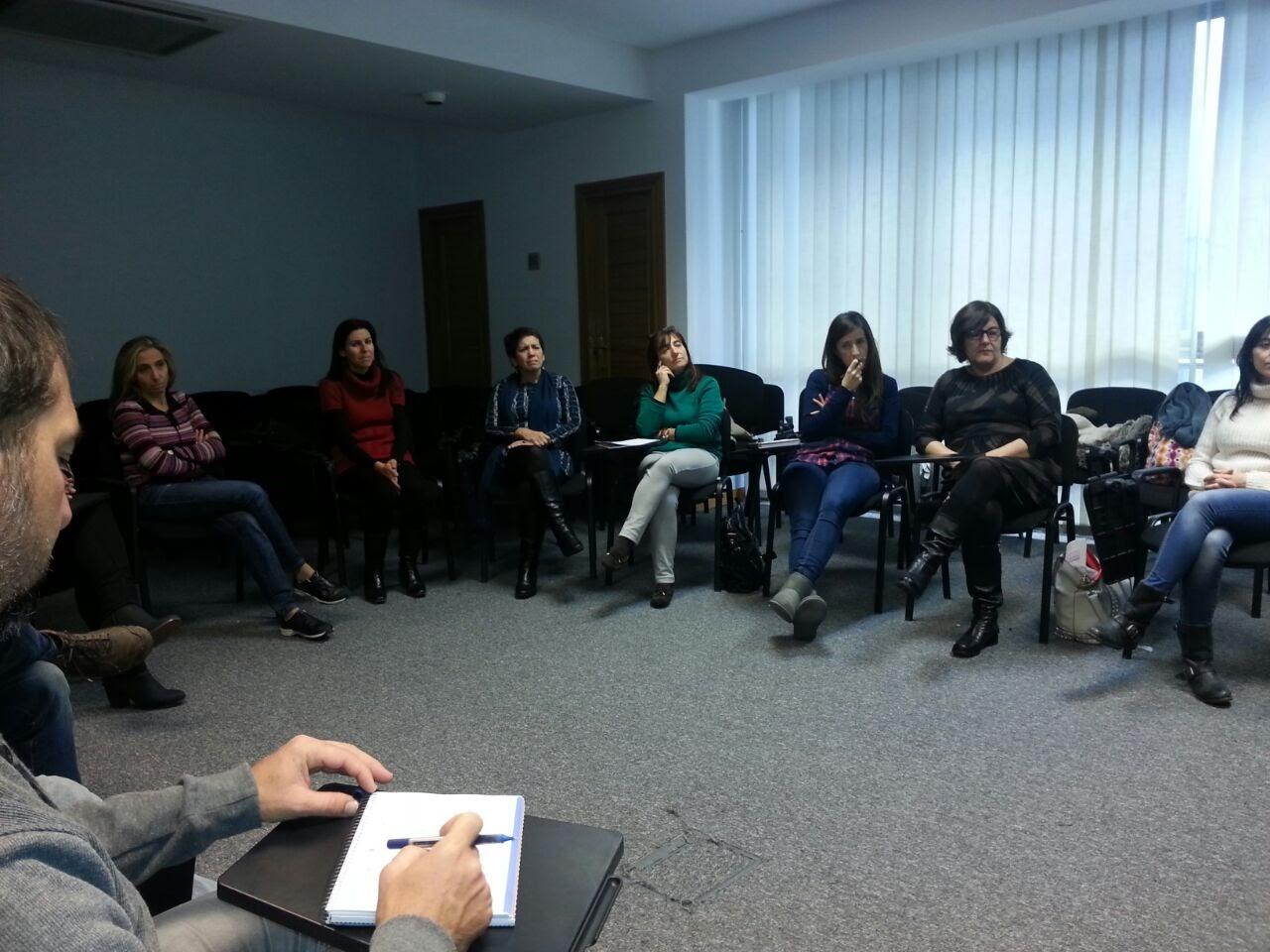 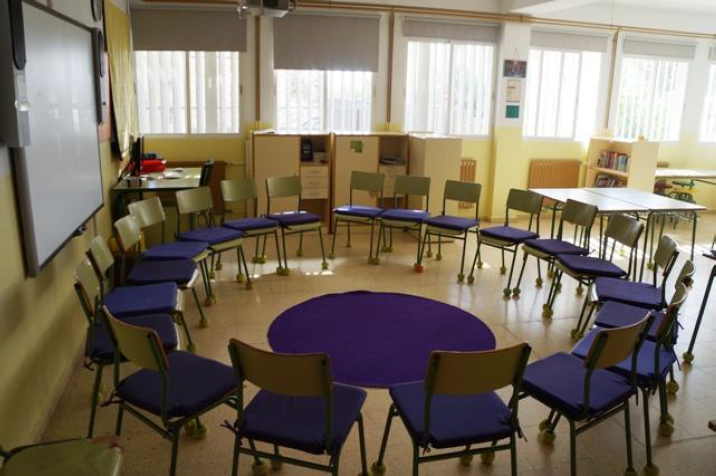 Círculos de diálogo
Objetivos de los círculos
Compartir
Aprender
Evaluar
Recoger ideas
Resolver problemas
‹#›
Su finalidad es...
Convivir y aprender
Compartir
Avaluar
Aprendre
Planificar
Recollir idees
Resoldre problemes
‹#›
Buscamos
Crear comunidad
Compartir
Avaluar
Aprendre
Planificar
Recollir idees
Resoldre problemes
‹#›
Círculos de inicio. 
Podemos hacerlos al inicio del día, al inicio de una clase. Constan sólo de una ronda y una pregunta del estilo:
 ¿Cómo me he levantado hoy, cómo me siento?
 ¿Una expectativa para el día de hoy?
 ¿Un deseo para hoy?
 ¿Algo que me ilusiona?
Círculos de cierre. 
Son círculos para cerrar el día, constan sólo de una ronda. Con preguntas de el estilo:
 Una idea que me llevo de lo que hemos hecho hoy
 Algo que me ha gustado del día de hoy
 Algo que me ha hecho reflexionar hoy
 Algo que quiero trabajar más
Círculos de iniciación a la dinámica
Colocación, refuerzo de las normas.
Felicitación o felicitar y si además…..
Preguntas que se puedan responder brevemente
Preguntas que permitan diversas respuestas cortas.
La respuesta de la facilitadora proporciona un modelo.
Recoger propuestas de preguntas…..
Partes de un círculo  de diálogo
Círculos con más de una ronda incluyen un tema sobre el que queremos ofrecer un espacio por compartir.
Pregunta inicial: romper el hielo, sonreir, reforzar
[Nos mezclamos]: cambiar la persona que tenemos al lado, aumentar las relaciones del grupo
Preguntas del tema que queremos tratar: la parte larga, explicación y realización de tres o cuatro preguntas.
[Energizante]: para movernos un poco y cargar pilas
Cierre: cierre, evaluación
Un esquema de preguntas
Introducción al tema

Una cosa que funciona o me gusta

Una cosa que podría mejorar

Una contribución personal a esta mejora
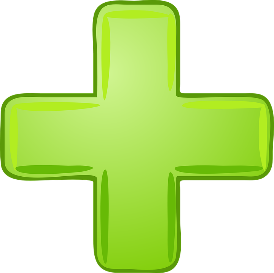 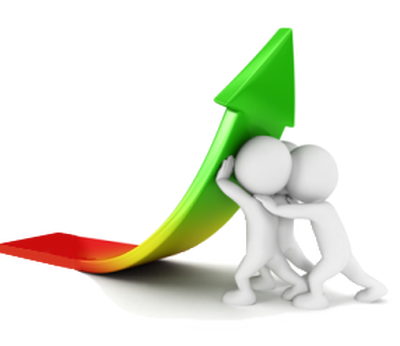 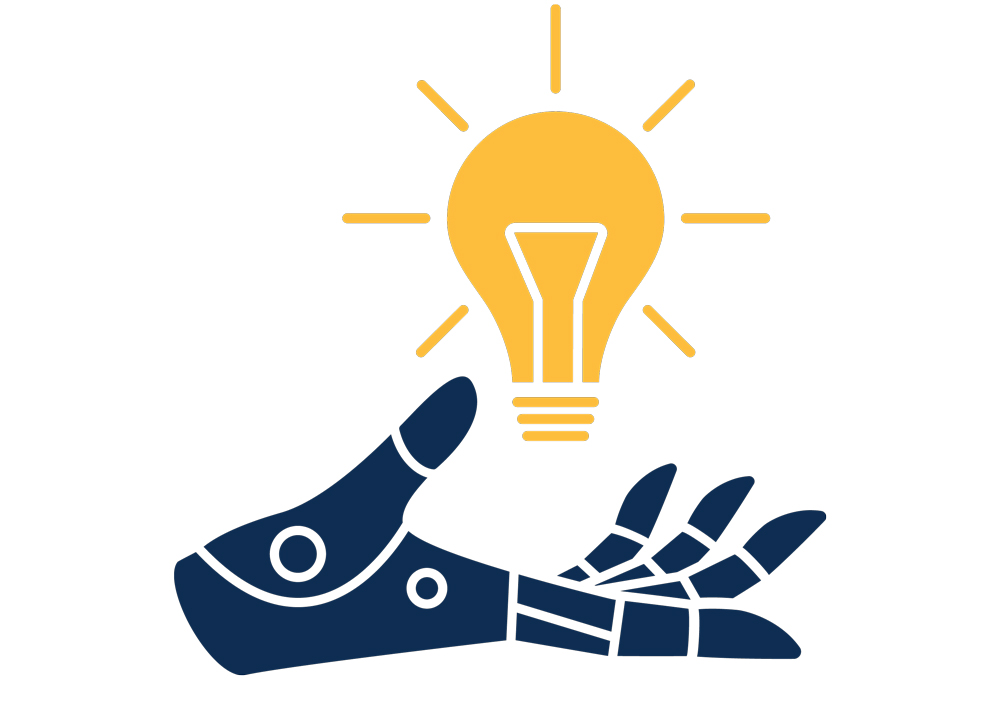 1.Práctica de círculos
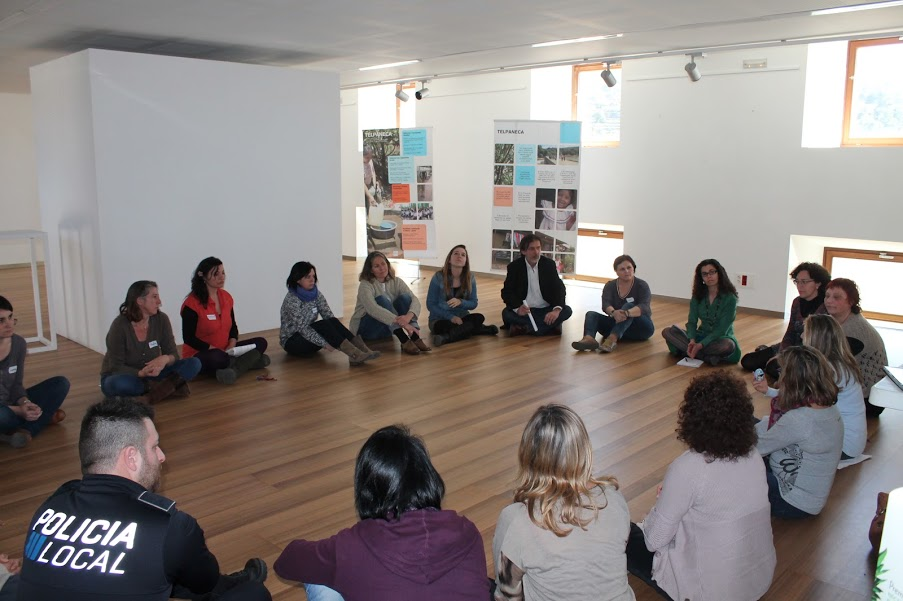 Recordamos las normas
Nos mezclamos segun el dia que tuve ayer
Los domingos me encanta….
Una habilidad mía que facilita una buena convivencia
¿Para dar lo mejor de mi en el centro necesito que …?
Compartimos y  priorizamos….
“Para poder satisfacer la necesidad de ... yo podría ...”
Nos mezclamos naranjas y limones
Tranquilidad, Eficiencia, Pertenencia, Paz, Descanso, Intimidad, Diversión, Alegría, Orden, Libertad, Movimiento, Participación, Autonomía, Justicia, Cooperación, Claridad, Transparencia, Equilibrio, Inspiración, Consideración, Empatia, Aprecio, Utilidad, Coherencia, Aceptación, Afecto, Comprensión, Apoyo, Sentido, Comunicación, Compañía, Confianza, Compasión, Intimidad, Respeto, Calidez
Rol de la facilitadora de un círculo
•Elaborar el círculo, antes del inicio
•“Recordar” las normas de forma calmada
•Resolver las situaciones que se presenten
•Dar un modelo de respuesta
•Resumir lo que se dice (cuando sea necesario)
•Crear preguntas a partir de lo que se dice.
2.Práctica de círculos
El viento sopla para…
Una cosa que me sale bien en la cocina

¿Cual es mi habilidad cuando escucho?

Hay alguna cosa que me gustaría /sería bueno mejorar mi manera de escuchar?

Un reto para esa mejora va a ser…
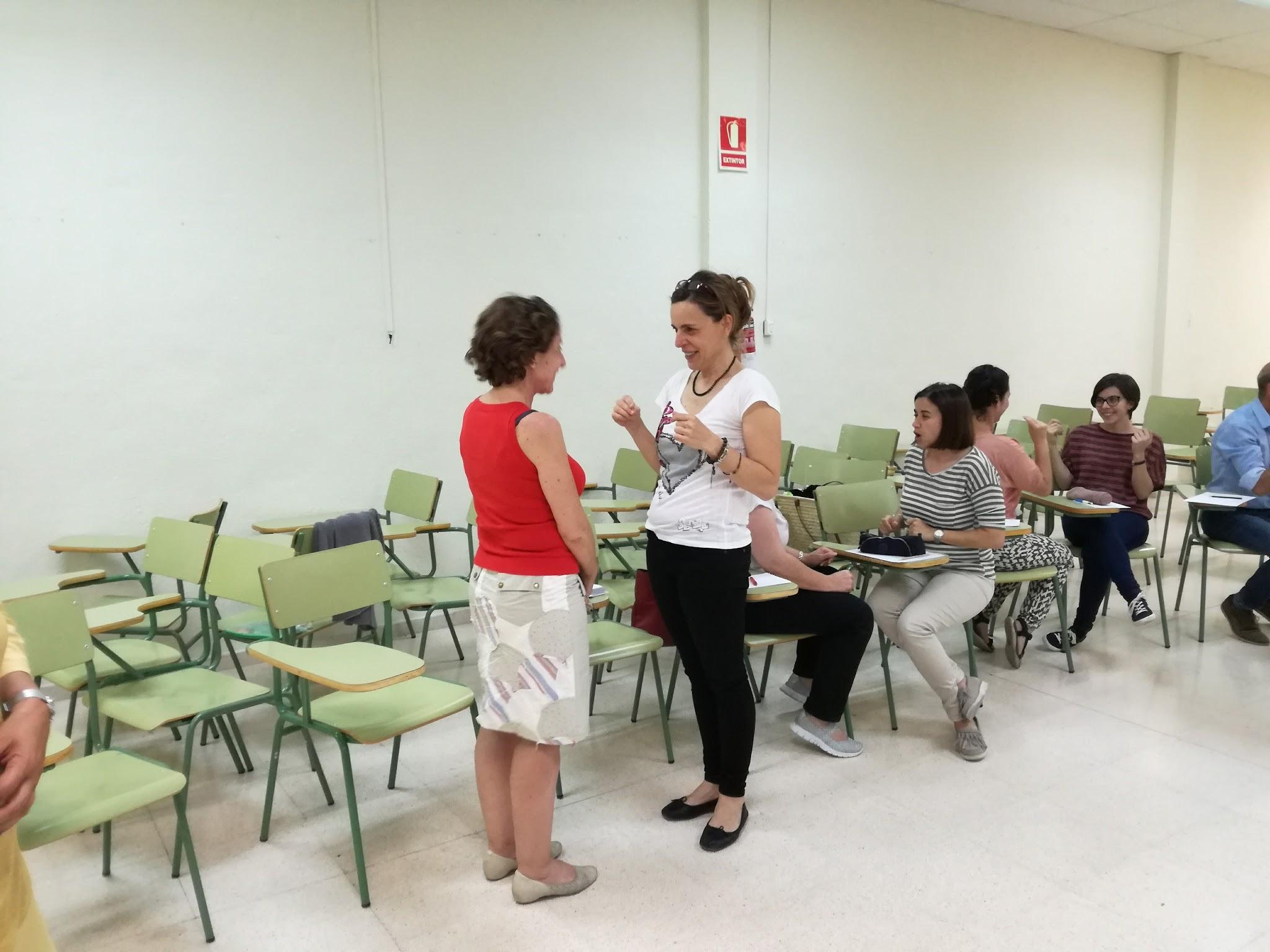 Algunos tipos de círculos
Inicio (una pregunta para empezar)
Cierre (una cosa que me llevo, me ha gustado, he aprendido, me ha sorprendido, …)
Formación y valoración de grupo (preguntas para conocernos mejor, para establecer normas de aula, para hablar de cómo va el grupo, …)
Educación social y emocional (hablamos de valores, prevención del acoso, cómo afrontar conflictos, regulación emocional, proponerse metas personales …)
Pequeños conflictos (hablamos de qué ha pasado, cómo nos sentimos, qué podemos hacer para solucionarlo)
Contenidos de la formación (cosas que sabemos sobre ....)
Círculos de busca de soluciones
‹#›
Círculo con alumnado de Educación  Infantil (Esther Blas, Pina de Ebro)
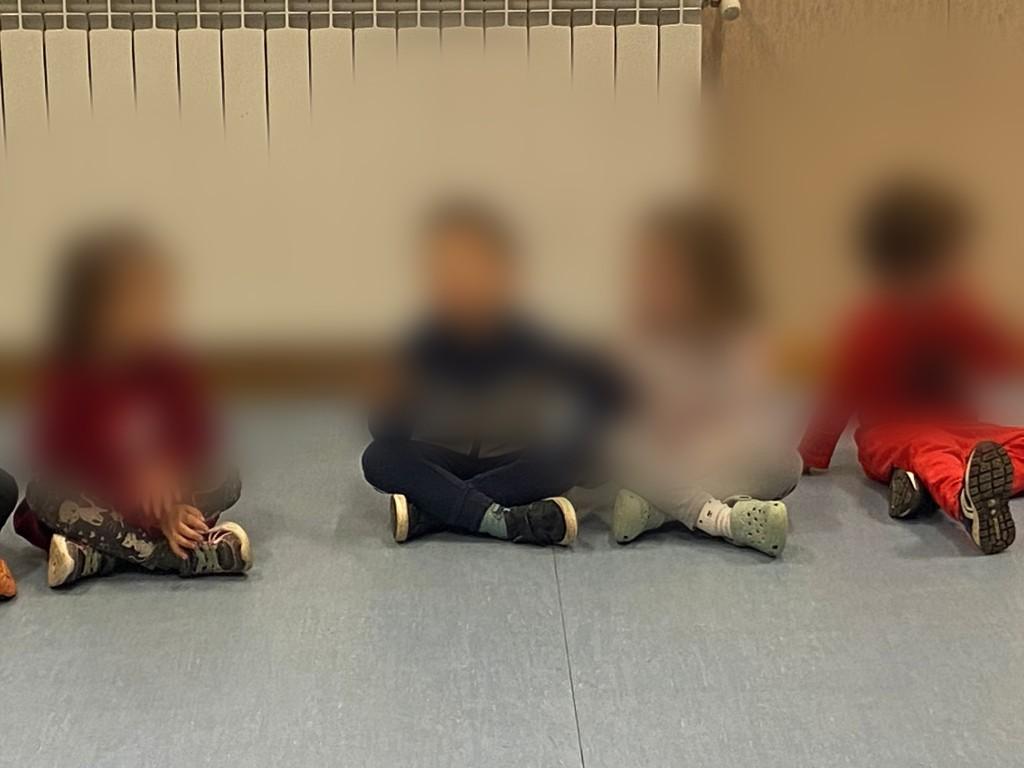 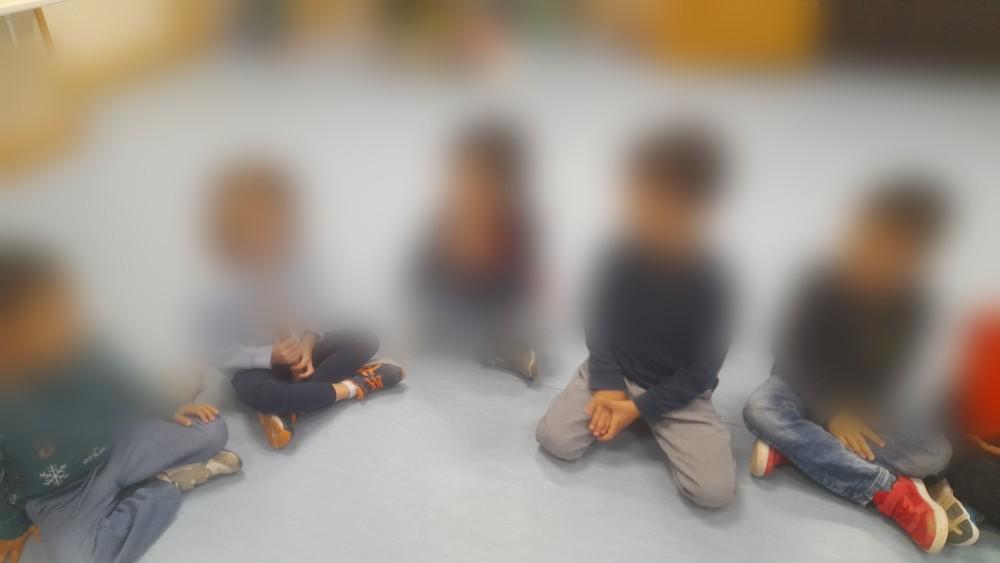 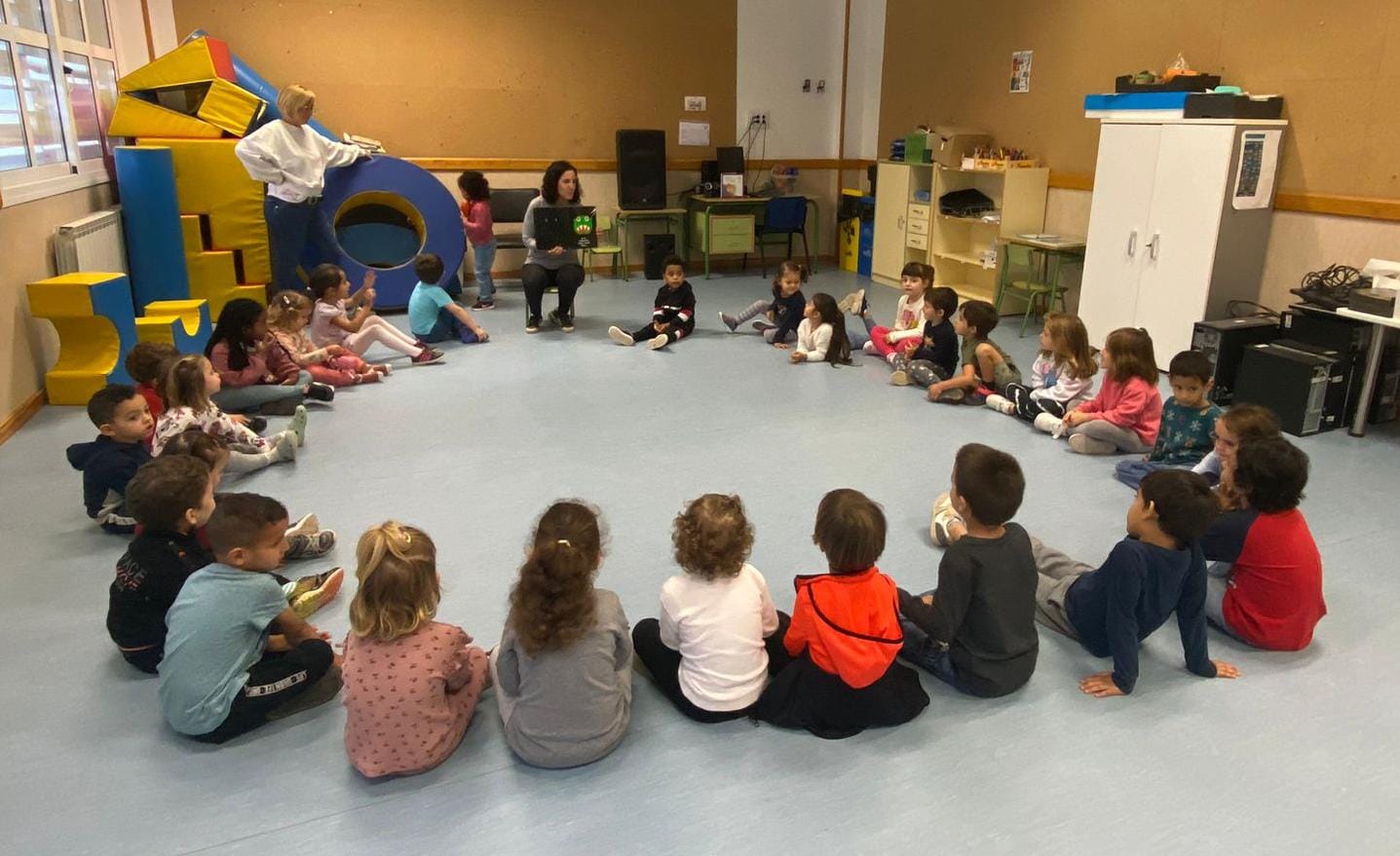 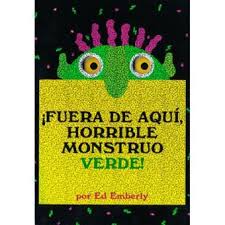 Primero explicar el cuento
Preguntamos
¿Qué es lo que te da miedo?
¿Cómo te sientes y qué haces entonces?
Círculo con alumnado de 2 de BAT
(Adrián IES María de Córdoba)
Algún libro que has leído y te ha gustado
Tema:La novela
En parejas ¿Alguna característica  de la novela?

(Reparte textos impresos)
¿Te parece una novela?  ¿Por qué?

¿Qué te gustaría saber de la novela?
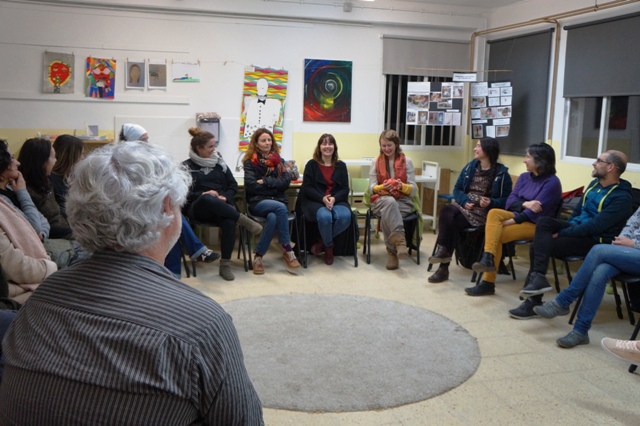 Qué nos aporta
Igualdad
Empatía
Responsabilidad
Construir relaciones
Seguridad, autoconfianza
Fomento de la participación
Permite compartir experiencias
Ayuda al proceso de aprendizaje
Una rutina que ayuda a dar estructura
...
3.Práctica de círculos
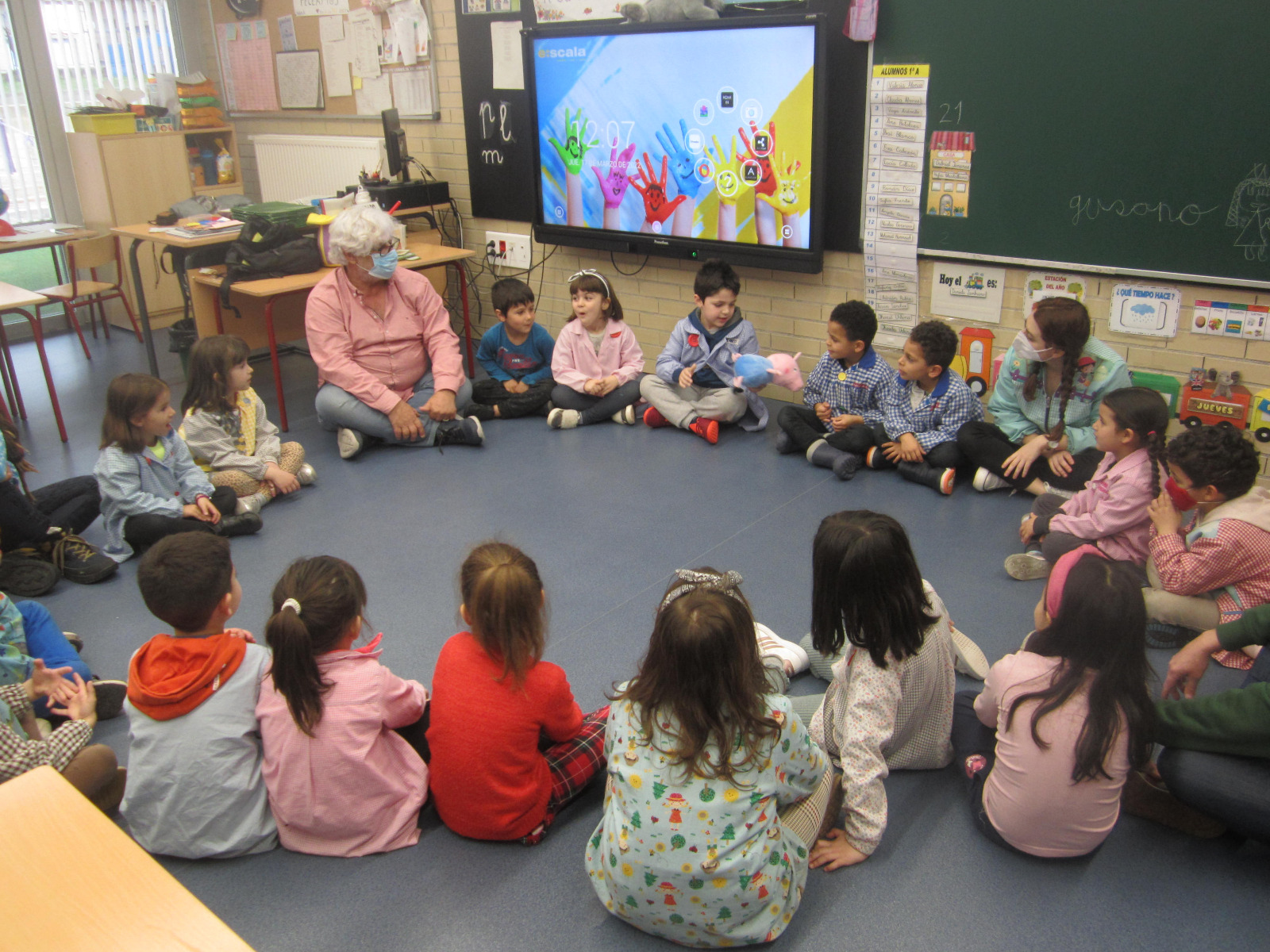 Un lugar donde me gustaría viajar

Nos colocamos en orden del abecedario según la primera letra de mi nombre

Algo que has hecho últimamente a alguien  y eso la hizo sentirse bien 

¿Cómo te sientes cuando haces algo que hace sentir bien a otra persona?

¿Algo que puedo hacer en mi centro para que mis compañeras y compañeros se puedan sentir bien ?
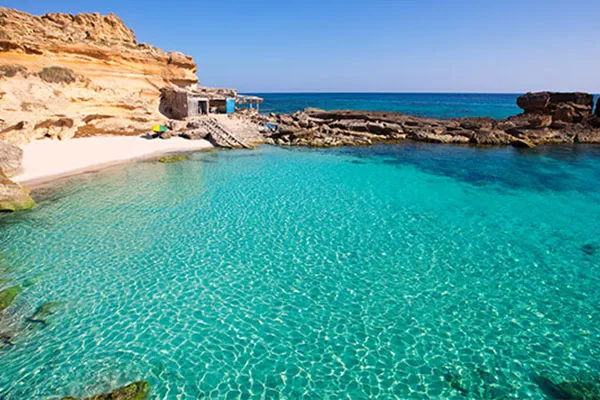 4.Práctica de círculos
Una cosa imprescindible si viajo a Formentera
Naranjas y limones…
Profesionalmente una cosa de mi que facilita mi trabajo docente
Una cosa que me gustaría aprender de alguien del Equipo
Un esfuerzo que podría hacer…
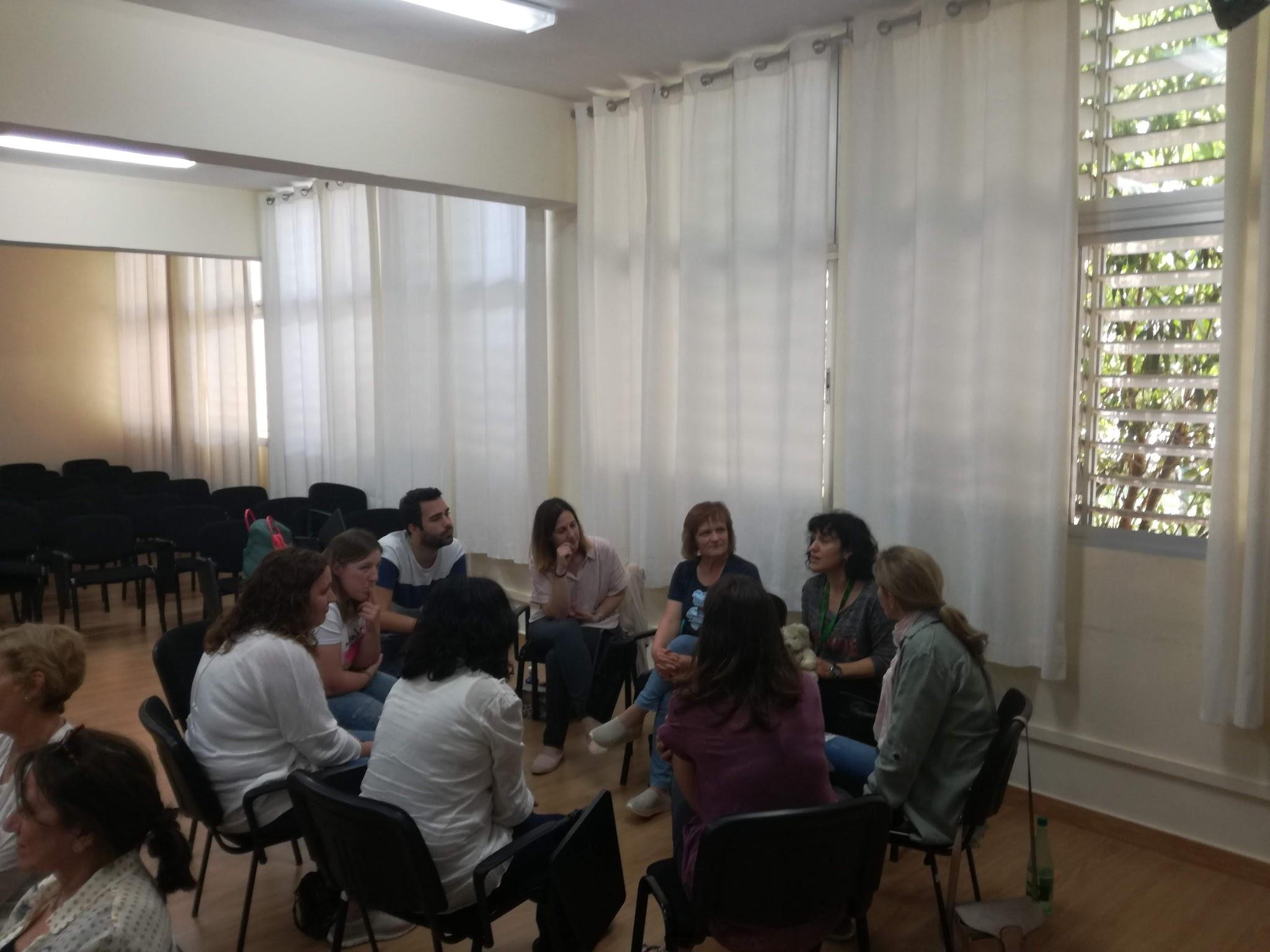 ‹#›
Para hacer preguntas interesantes
Abiertas, no cerradas
Incluir aspectos de imaginación, visualización
Sugerentes o que provoquen cierta “intriga”
Centradas más en soluciones, en posibilidades, que en problemas
En ocasiones, incluir respuestas no verbales
Ponerse a un lado de la sala si ...
Con soporte visual
Situaciones en la que podría utilizar círculos
Cada día, para conocernos mejor en el grupo
En la reunión de principio de curso con familias
Para hacer reuniones de equipo ágiles
Para valorar el funcionamiento del grupo y hacer propuestas
En las materias
Para tutorías y educación social y emocional
Para buscar soluciones en conflictos de grupo
En mediaciones con un grupo de participantes
Ideas para círculos
Recoger ideas. Título: ¿cómo podríamos mejorar los tiempos de patio en el centro?
Parte de una materia académica: sobre aprendizajes realizados en un tema, dudas surgidas, etc.; comentario sobre un libro de lectura obligatoria; ...
Para trabajar un valor, refiriéndose al grupo clase. Título: "la amistad", "el respeto", "la participación", "la empatía", etc.
Preparar una sesión de evaluación
Parte de un taller de prevención del acoso
Reflexión sobre la figura de la delegada de clase, previa a la elección
Uso del WhatsApp en el grupo
Mezcladores y energizantes
Naranjas y limones
Vamos señalando a cada participante como naranja o limón, alternativamente, y pedimos que continúen la serie.

Al terminar la ronda explicamos que «cuando diga naranja, todas las naranjas se levantan y cambian de sitio; cuando diga limón, los limones se cambian; cuando diga frutera... «

Variación: lo hacemos contando una historia utilizando las tres palabras alternativamente hasta que tenemos la impresión de que se han mezclado lo suficiente.

Variación: utilizamos otros elementos. Sabores de helados, juegos, etc.
El viento sopla
Retiro mi silla, me pongo en el centro del círculo y digo "El viento sopla para... (todas las personas que tengan un animal de compañía)

Pido a las que cumplen la condición que cambien de sitio

Aprovecho el movimiento para ocupar una silla vacía, de modo que alguien se queda sin silla y pasa a ser quien dice «el viento sopla...»
Variaciones
Ensalada de frutas (naranjas, limones, frutas). Variaciones: 
fresa, chocolate, helado; camisa, zapatos, ropa; etc.)

El viento sopla para quien… (tenga el pelo largo). Variaciones: 
Me gusta, me gusta…; Yo nunca, nunca he…; etc.
Mas juegos
Ordenarse por día y más de nacimiento, sin hablar
Elefante, palmera, helicóptero
Carreras de coches
Yo me siento, en el césped
Zip, Zap, zoom
Haz lo que yo digo
Caminar por la sala de diferentes maneras
5.Práctica de círculos
Recuerdo de las normas
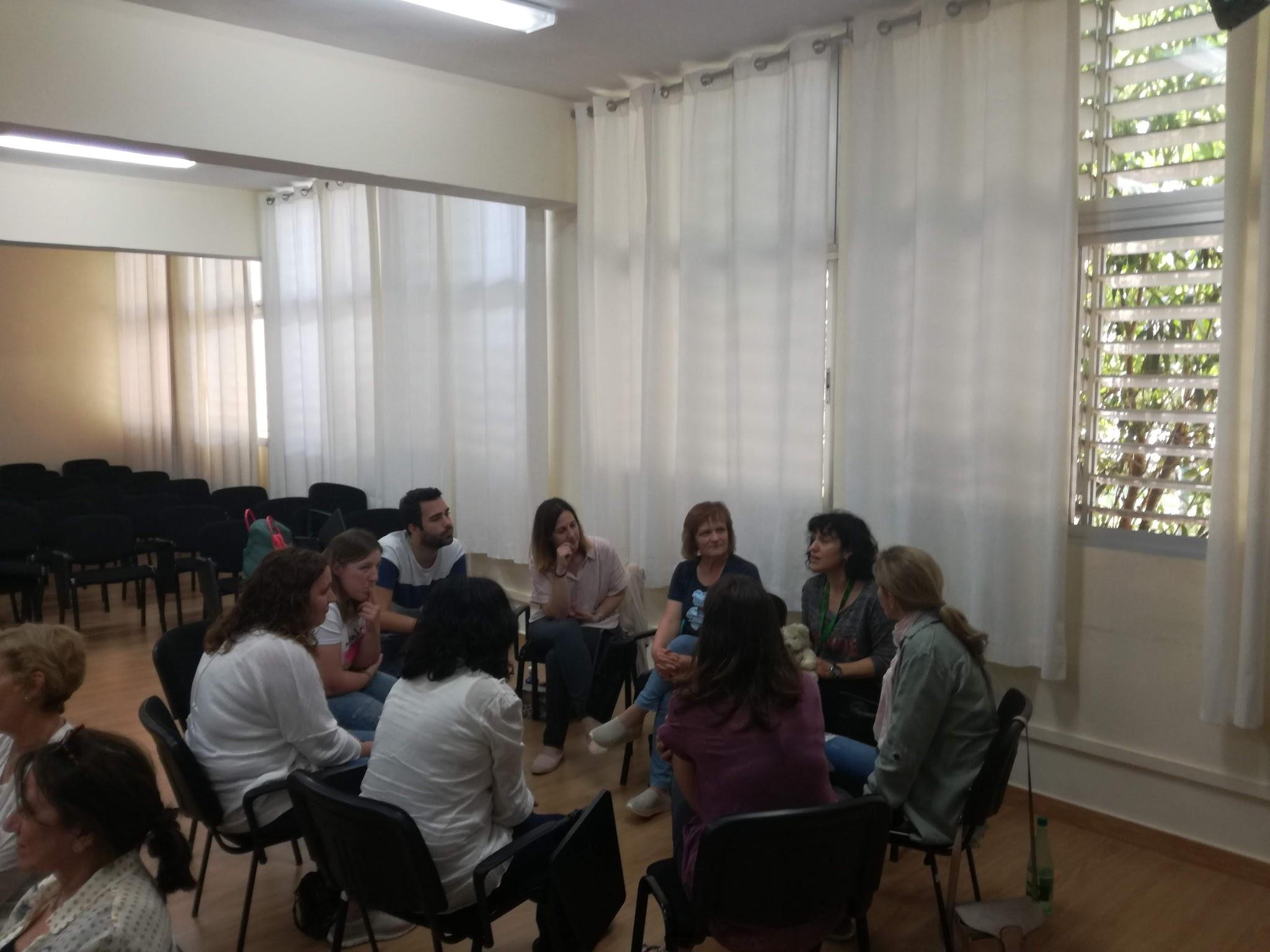 1.Una película o libro que recomendaría
2.Piensa en un buen amigo, su carácter, sus habilidades, su talante,...
                 ¿Qué característica me gusta?
3.Piensa en tus amistades  y ¿Qué creo que les gusta de mí a mis amigos?
4.Un habilidad / característica mia facilitadora de una buena relación que podría reforzar
‹#›
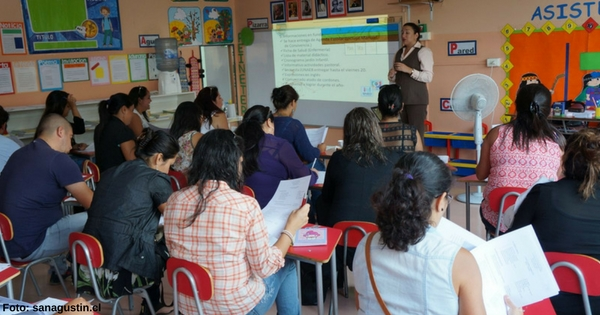 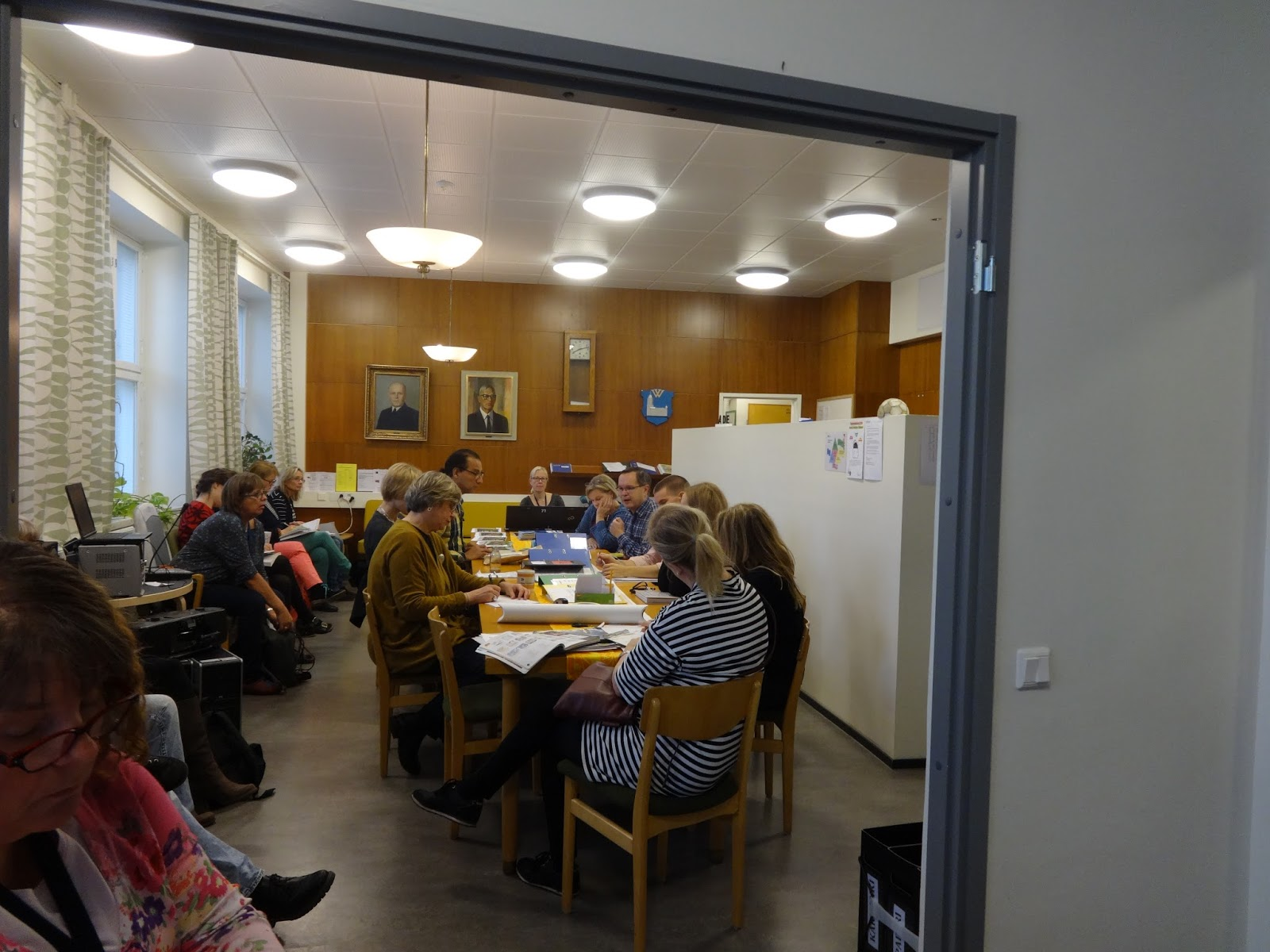 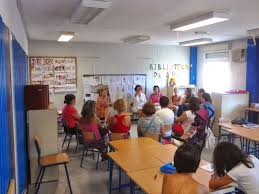 ¿Qué nos puede aportar hablar en círculo?
en el equipo 
con las familias 
con el alumnado
‹#›
Practicar y difundir la dinámica de los círculos
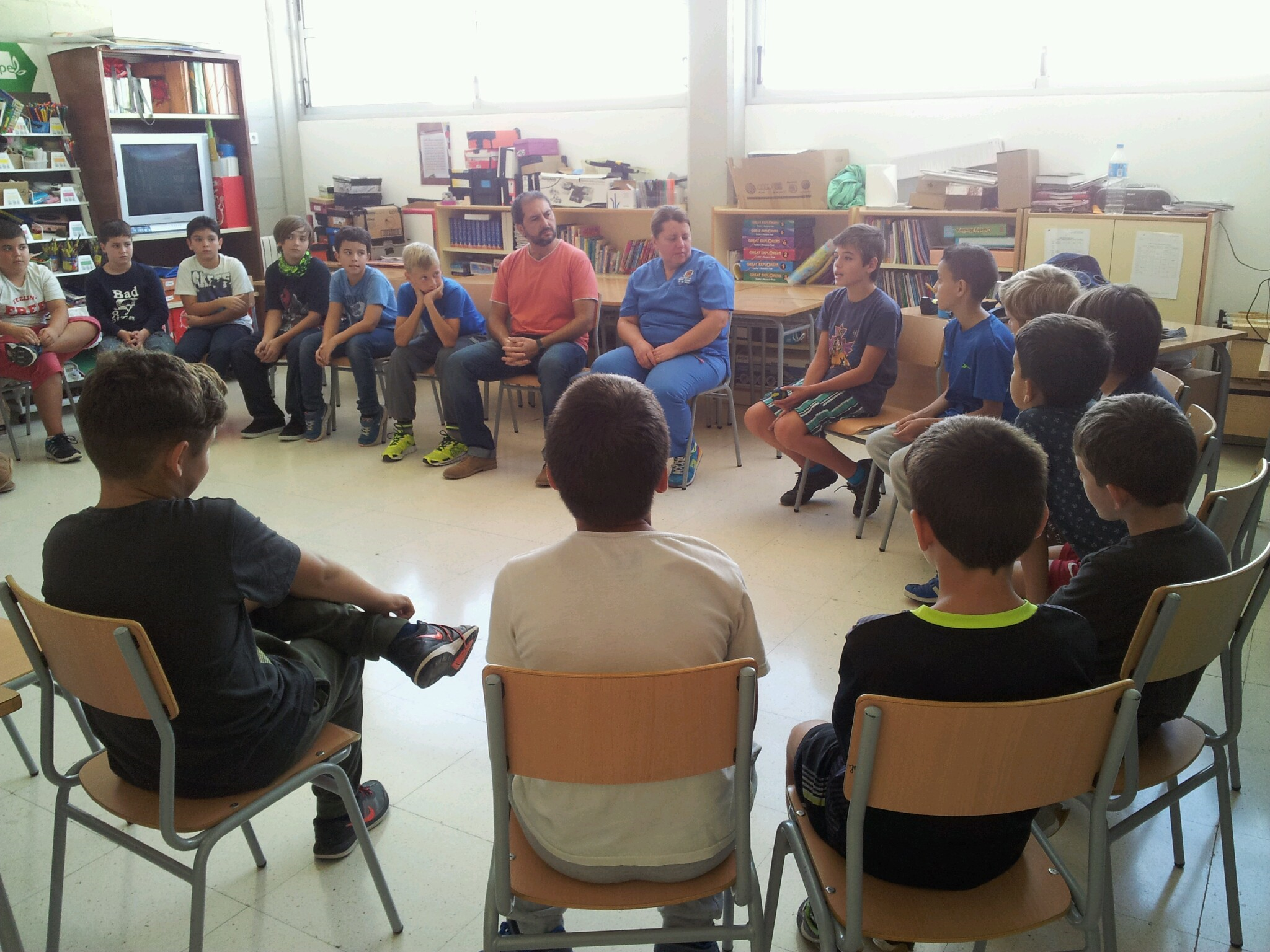 ¿Que puedo necesitar y cómo conseguirlo?
Momentos en que podría sistematizar su utilización
Círculos de iniciación a la dinámica
Colocación, refuerzo de las normas.
Felicitación o felicitar y si además…..
Preguntas que se puedan responder brevemente
Preguntas que permitan diversas respuestas cortas.
La respuesta de la facilitadora proporciona un modelo.
Recoger propuestas de preguntas…..
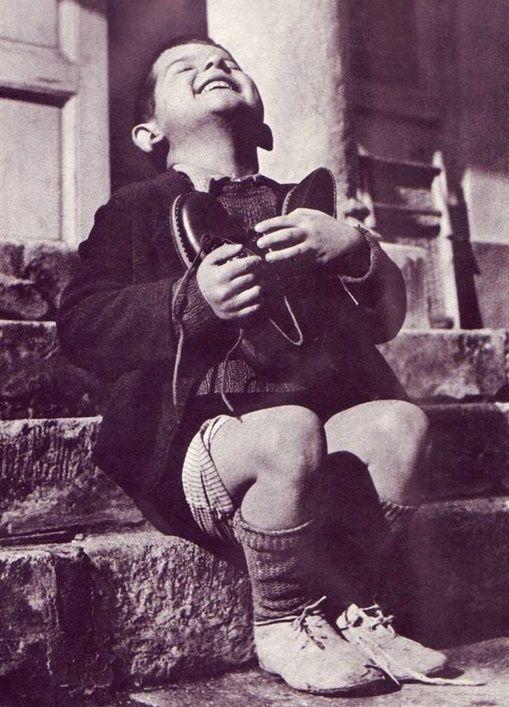 Un valor o utilidad de lo que hemos compartido
Ricard Vila       ricardvb58@gmail.com